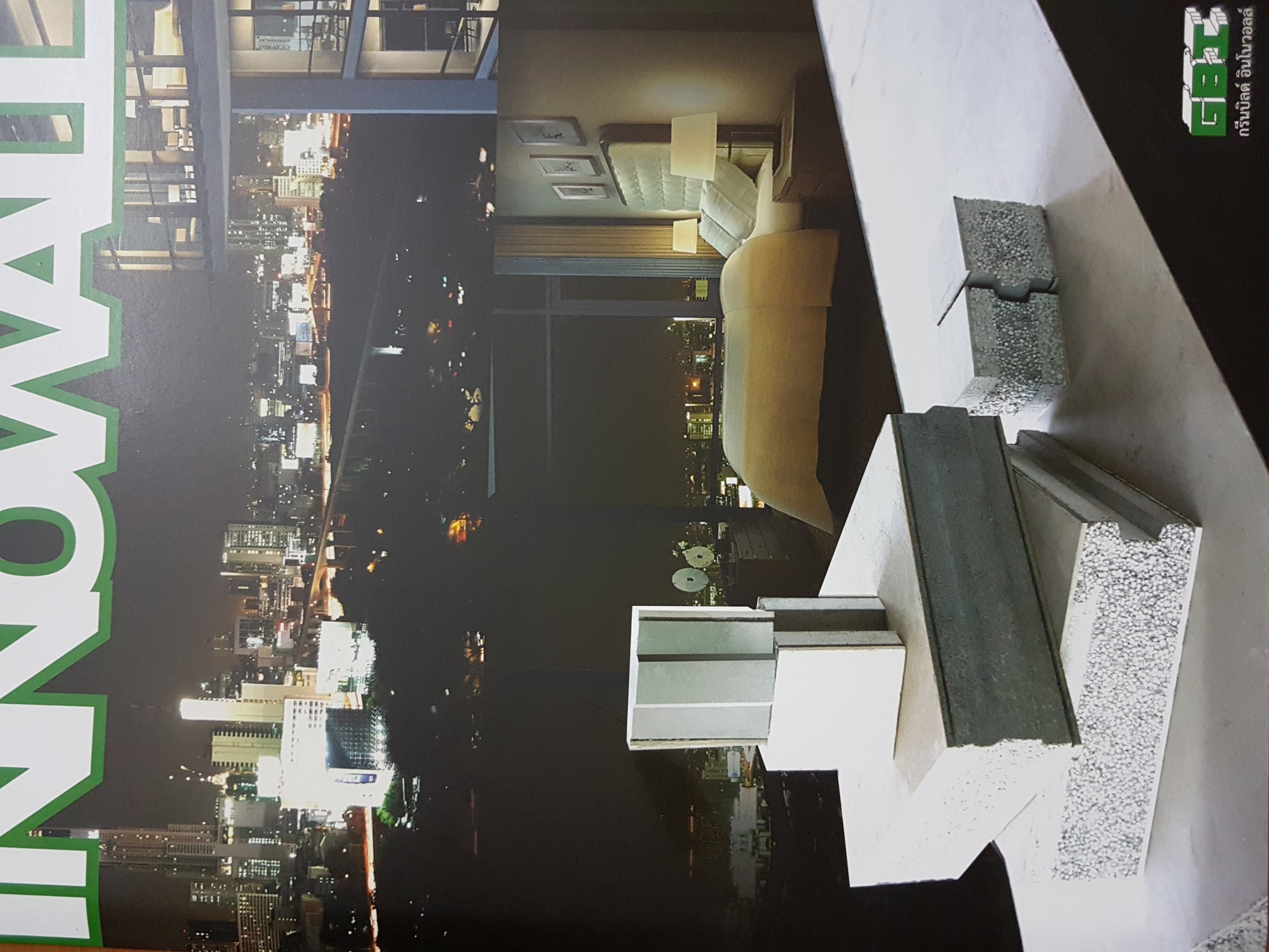 ผนังสำเร็จรูปไอวอลล์
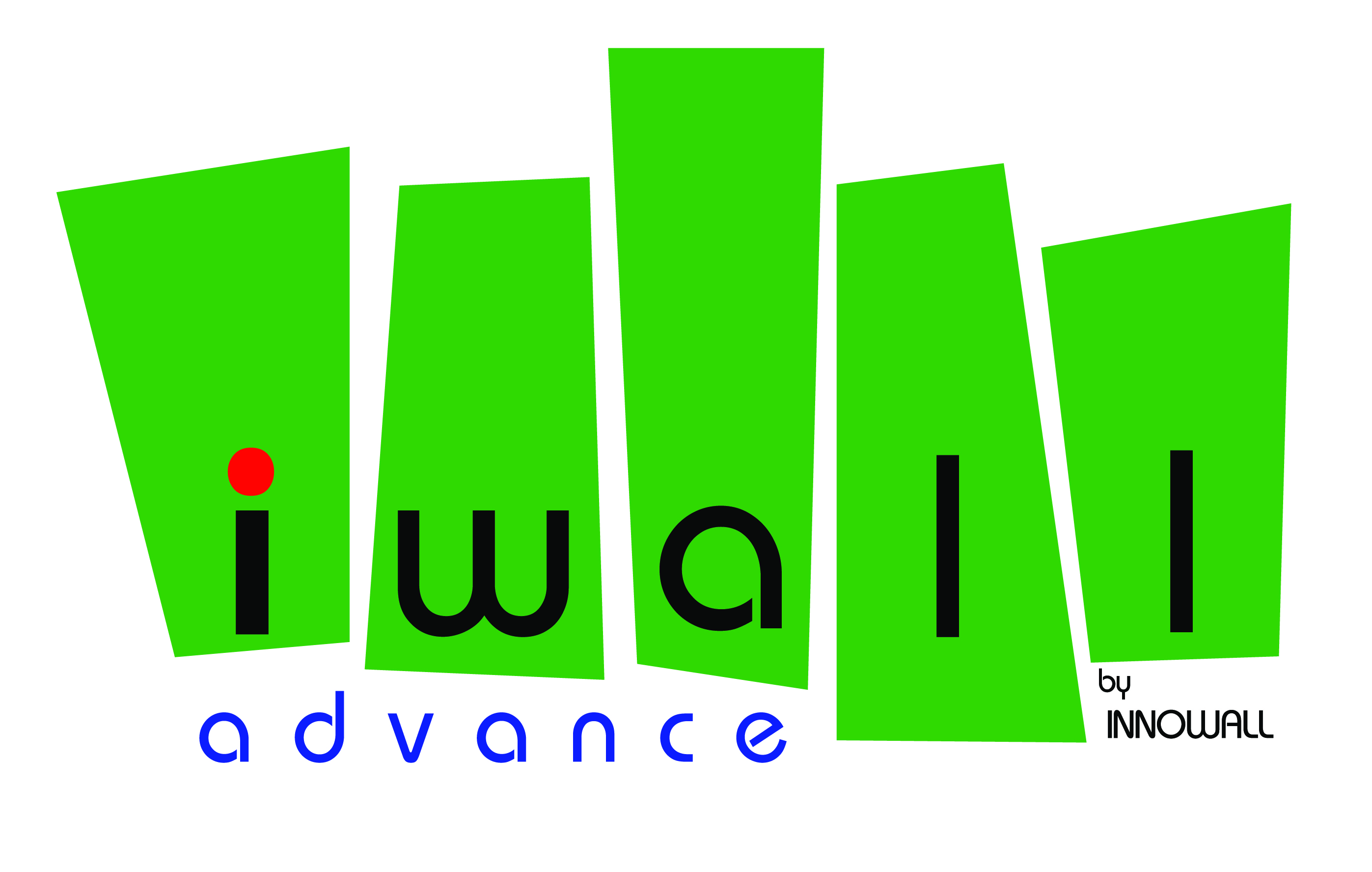 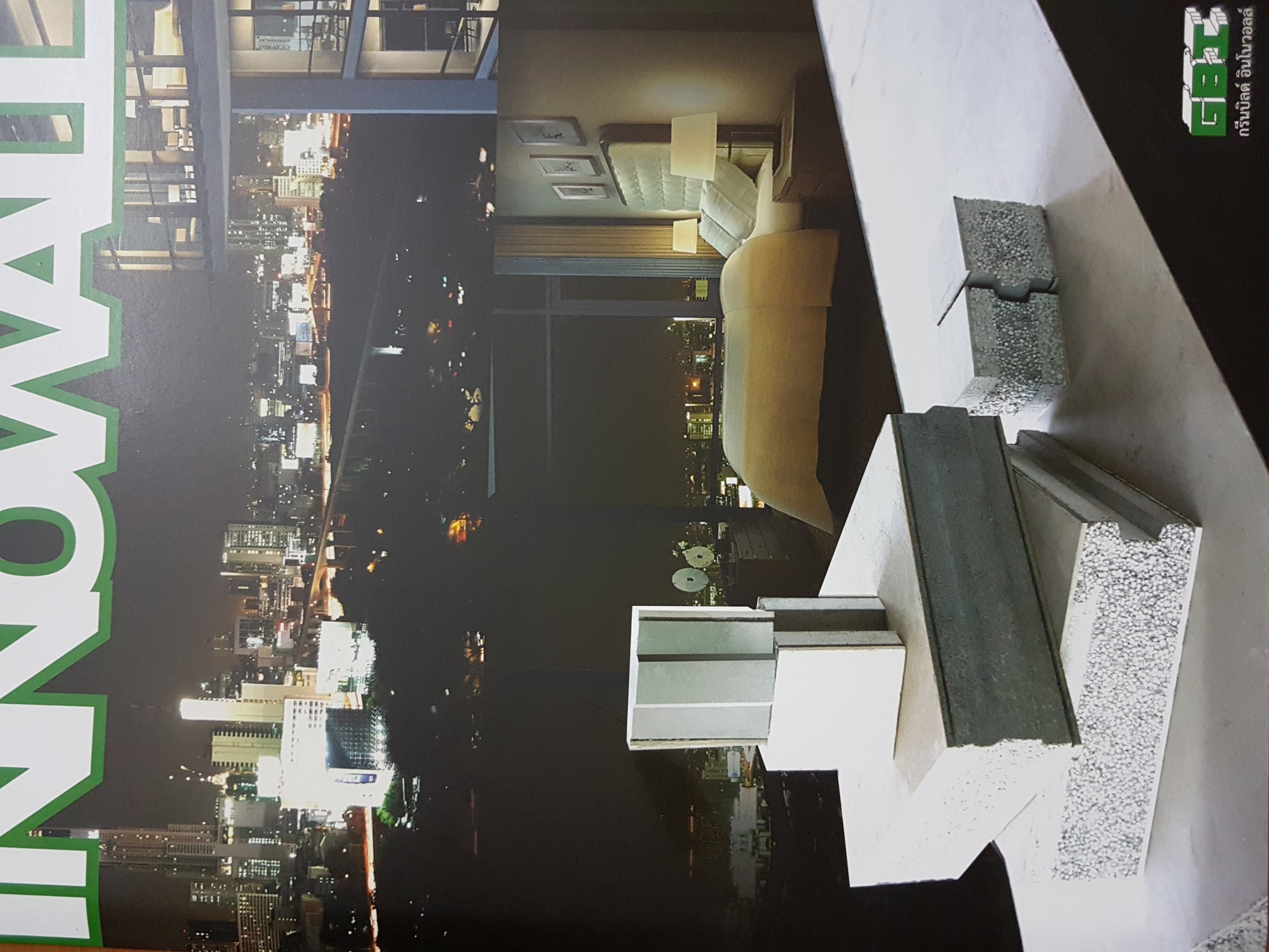 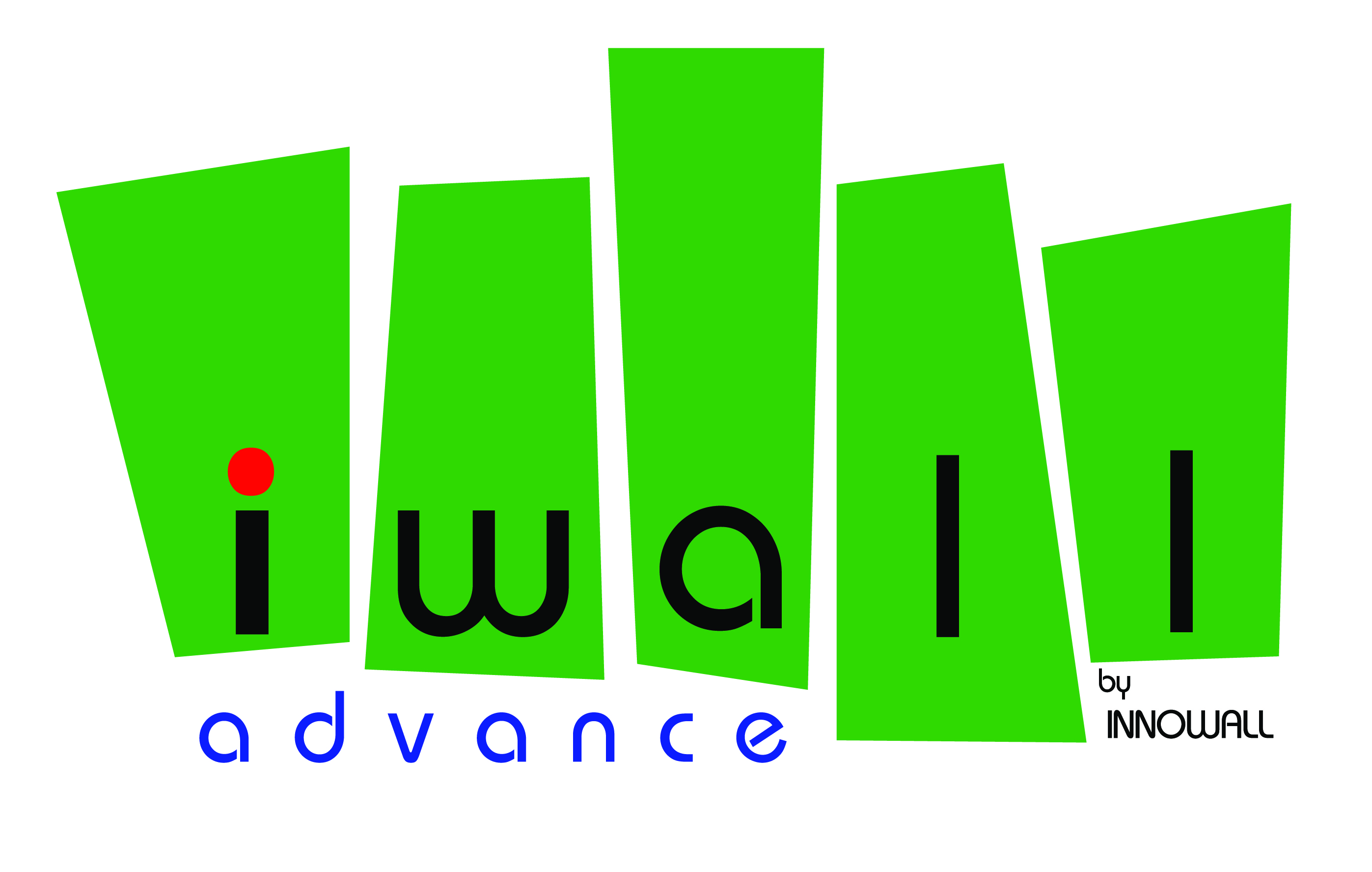 Manufacturing
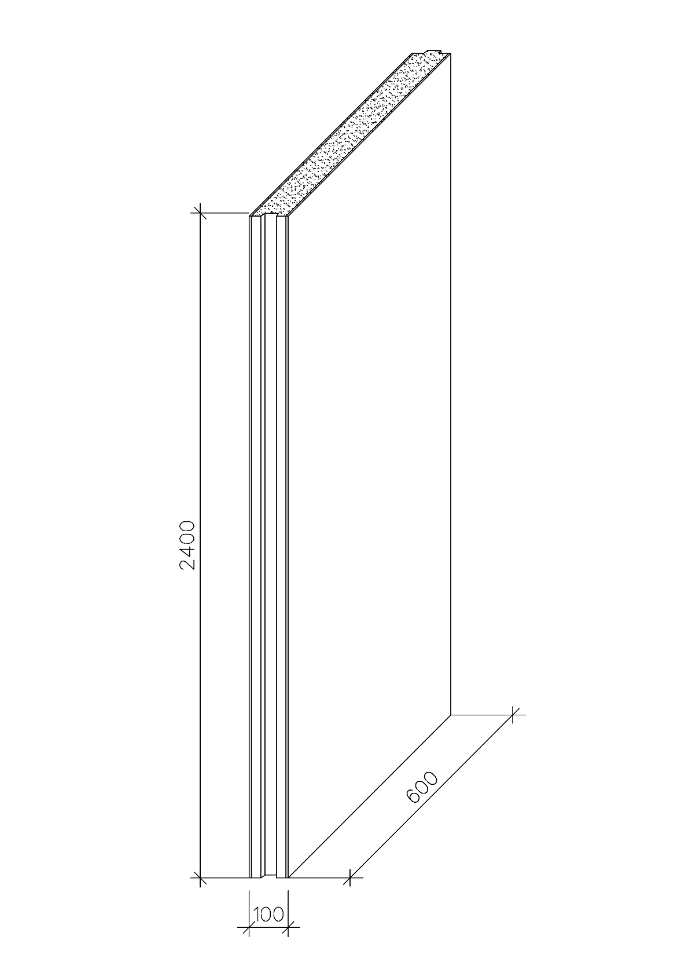 Cement
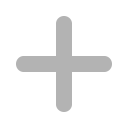 Smart 
board
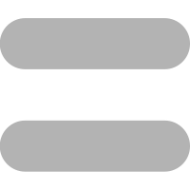 E.P.S Form
Chemical
Manufacturing
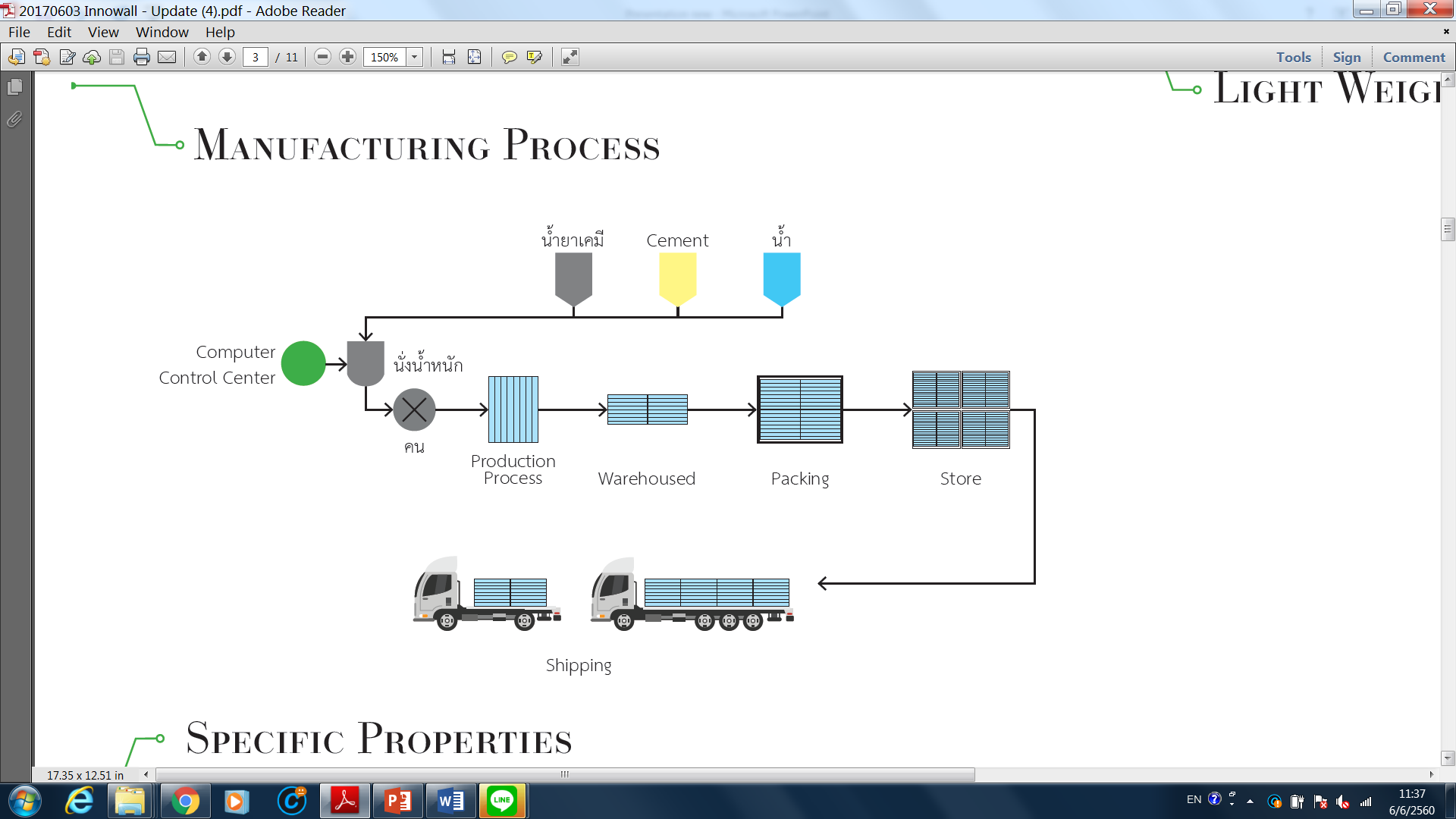 Computer
ทราย
Mix
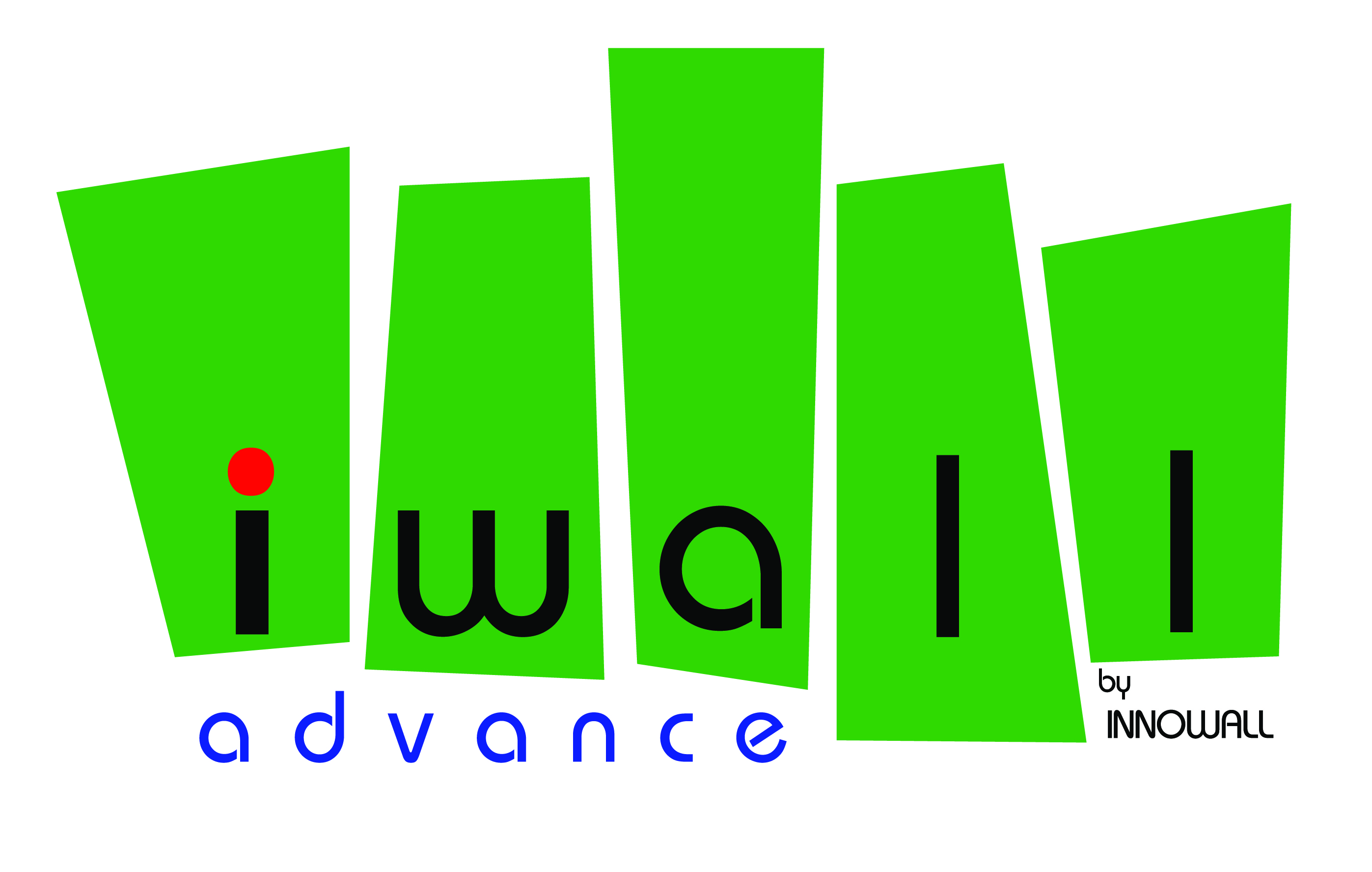 Specification
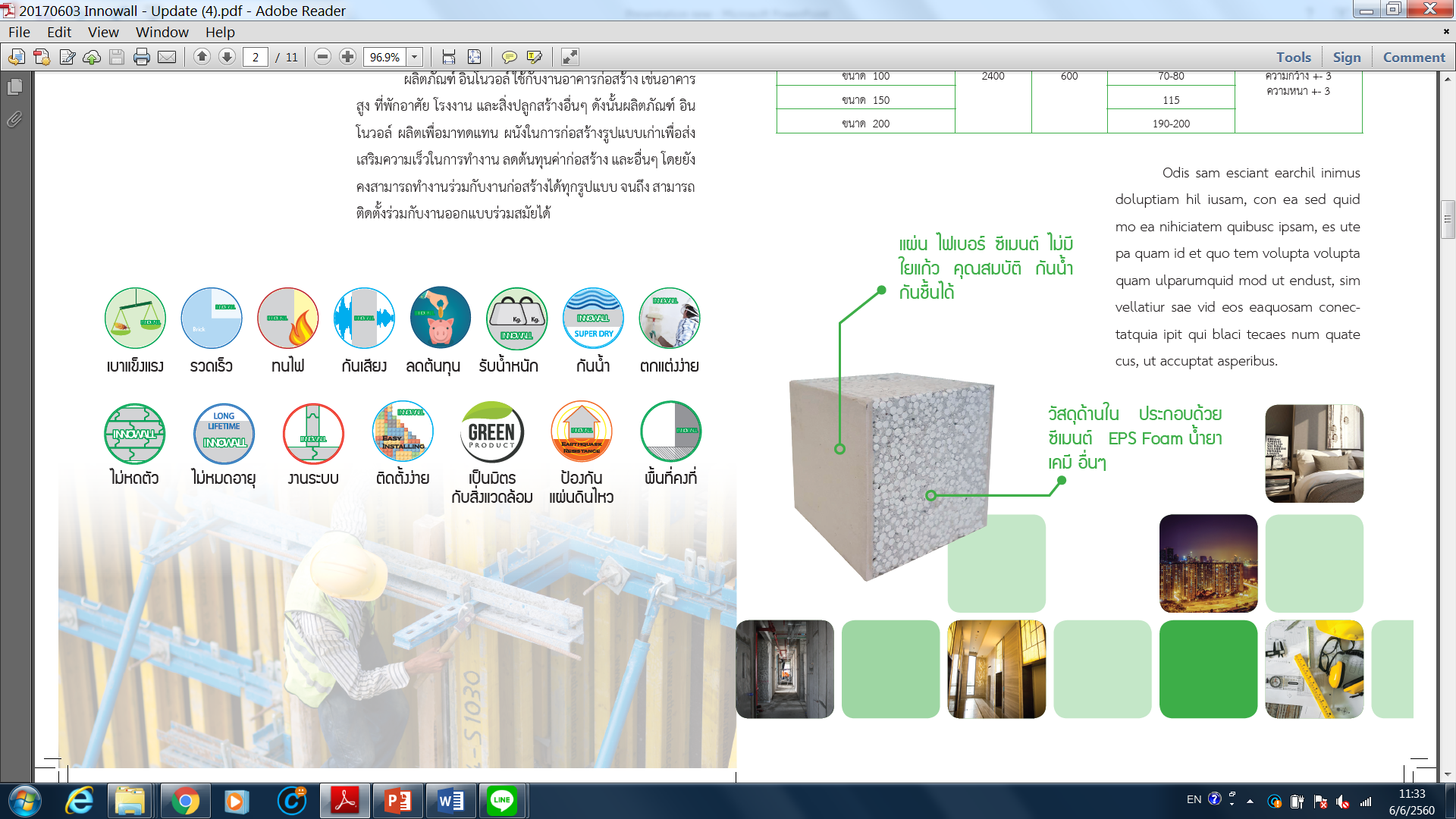 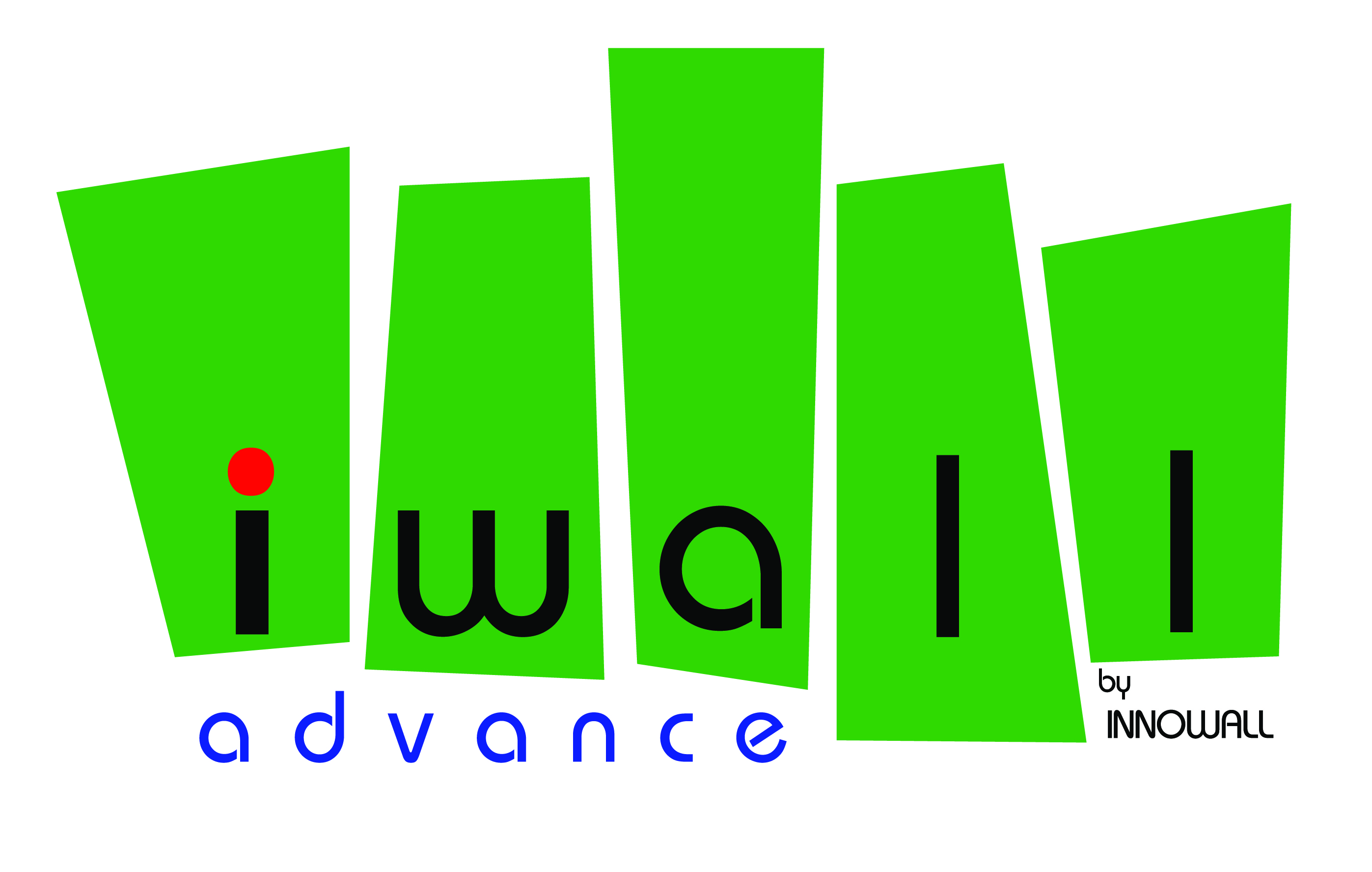 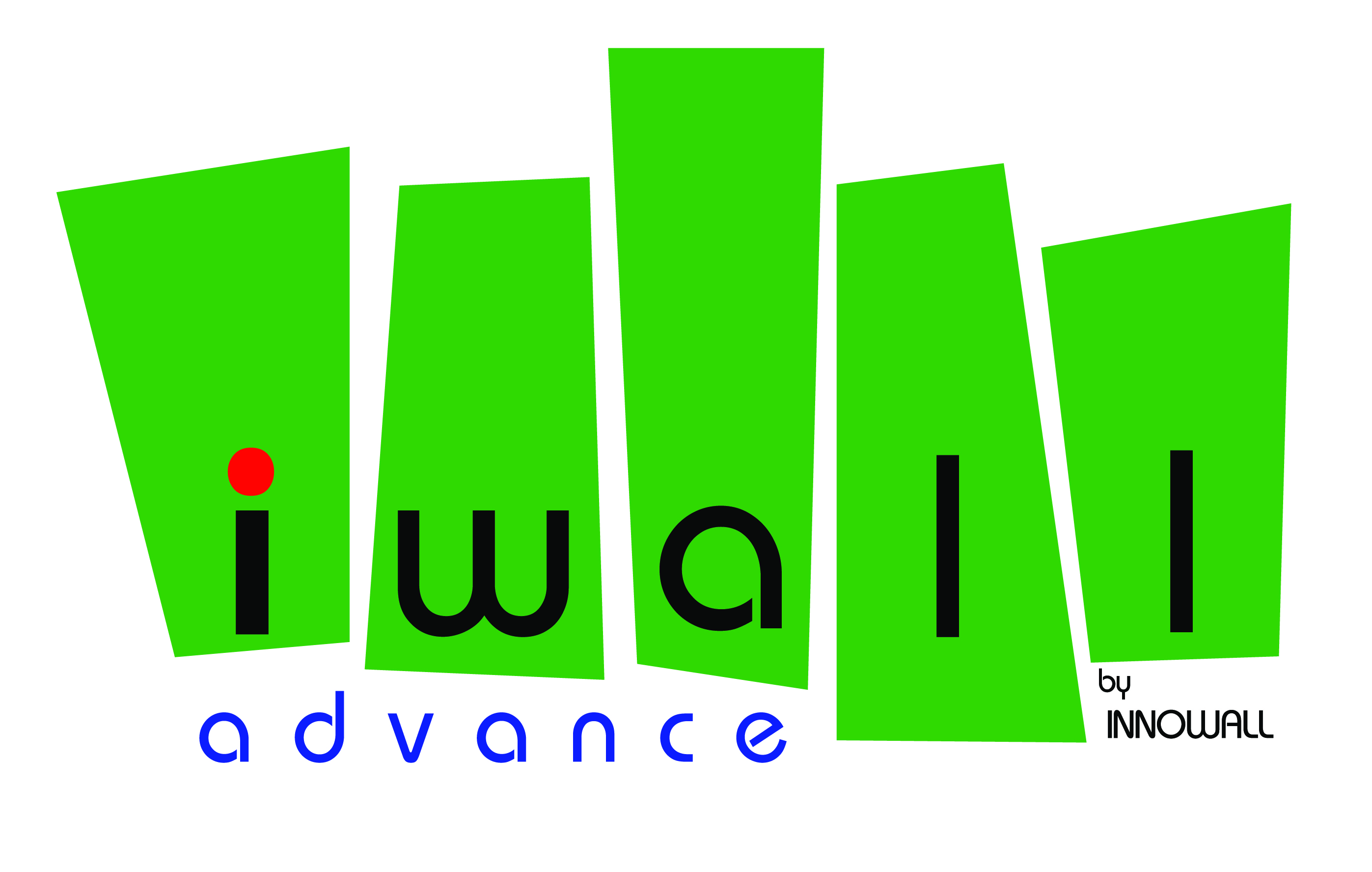 คุณสมบัติ วัสดุ
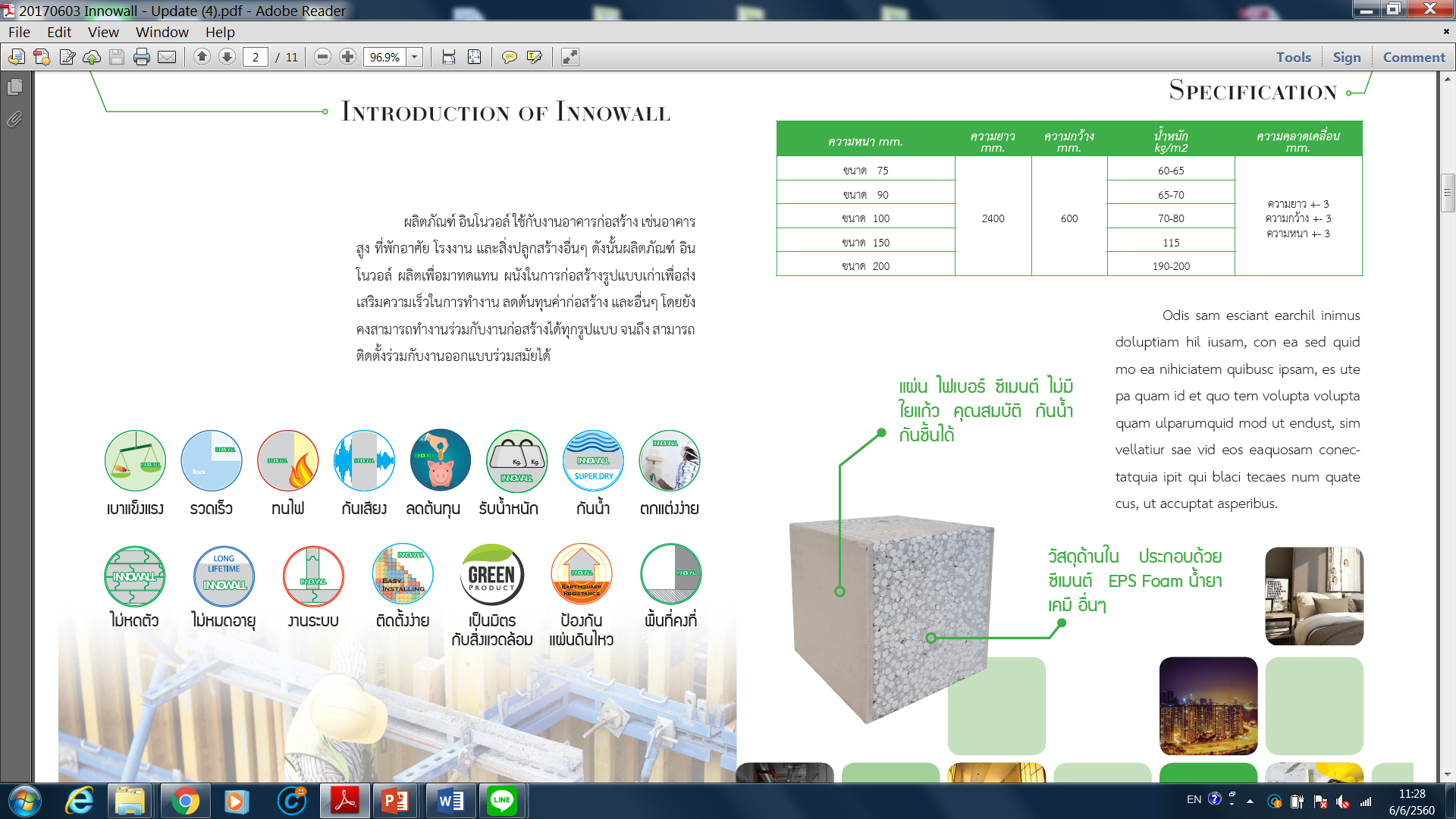 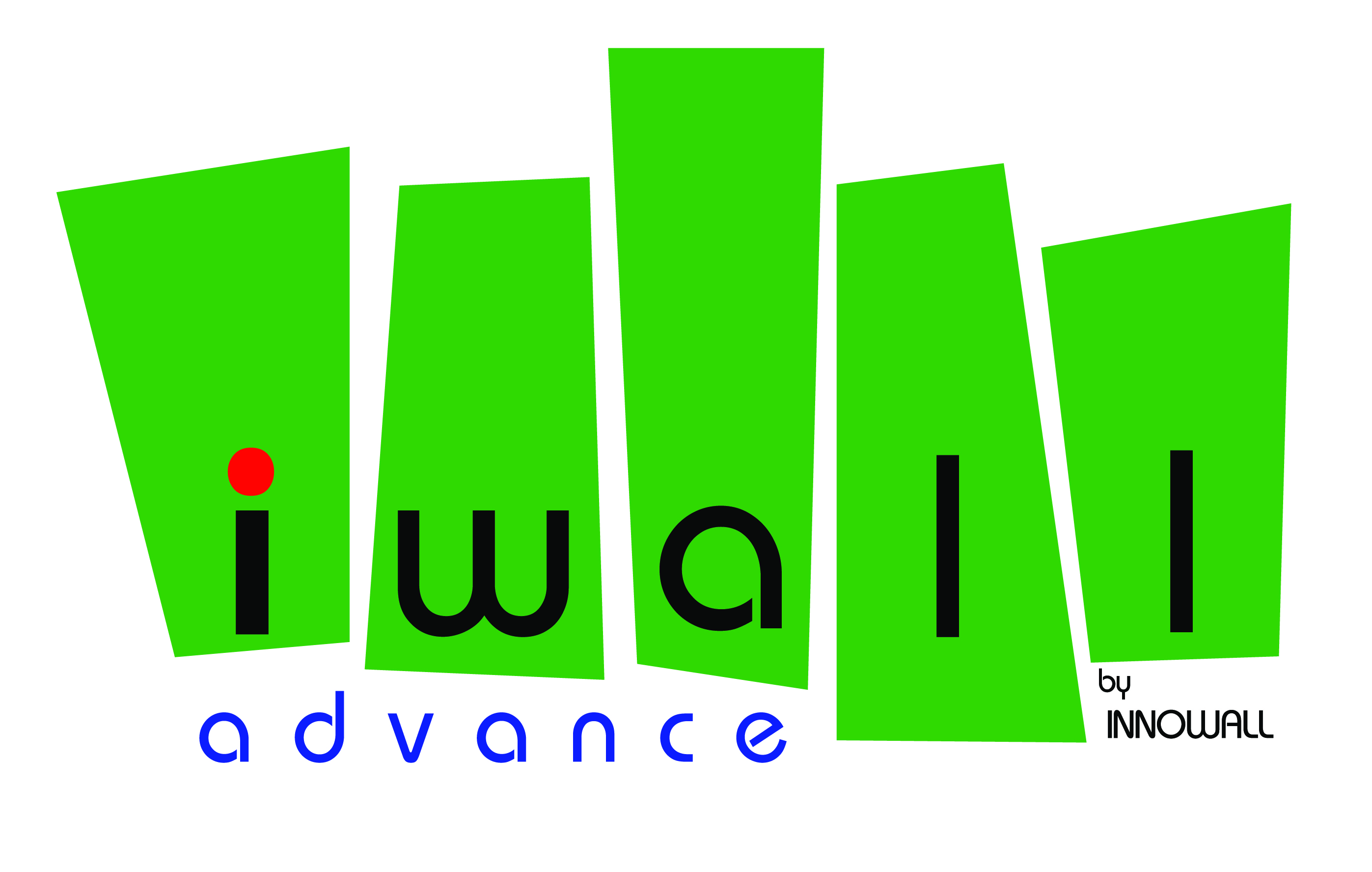 Labor
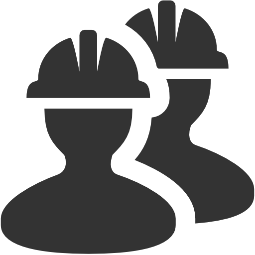 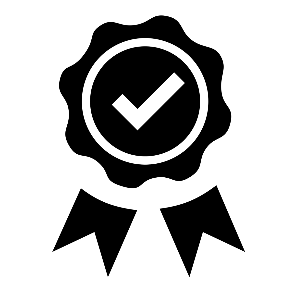 Quality
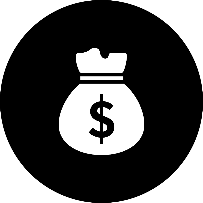 Cost
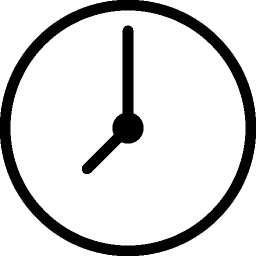 Project Planning
Time
Project Planning
iwall
Brick
ตัวอย่างพื้นที่ 1,000 ตรม./ ชั้น
100 คน
20คน
Labor
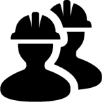 80 %
95 %
Quality
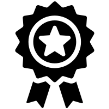 10 วัน
5 วัน
Time
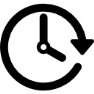 Cost
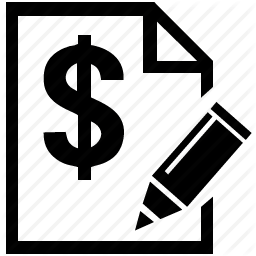 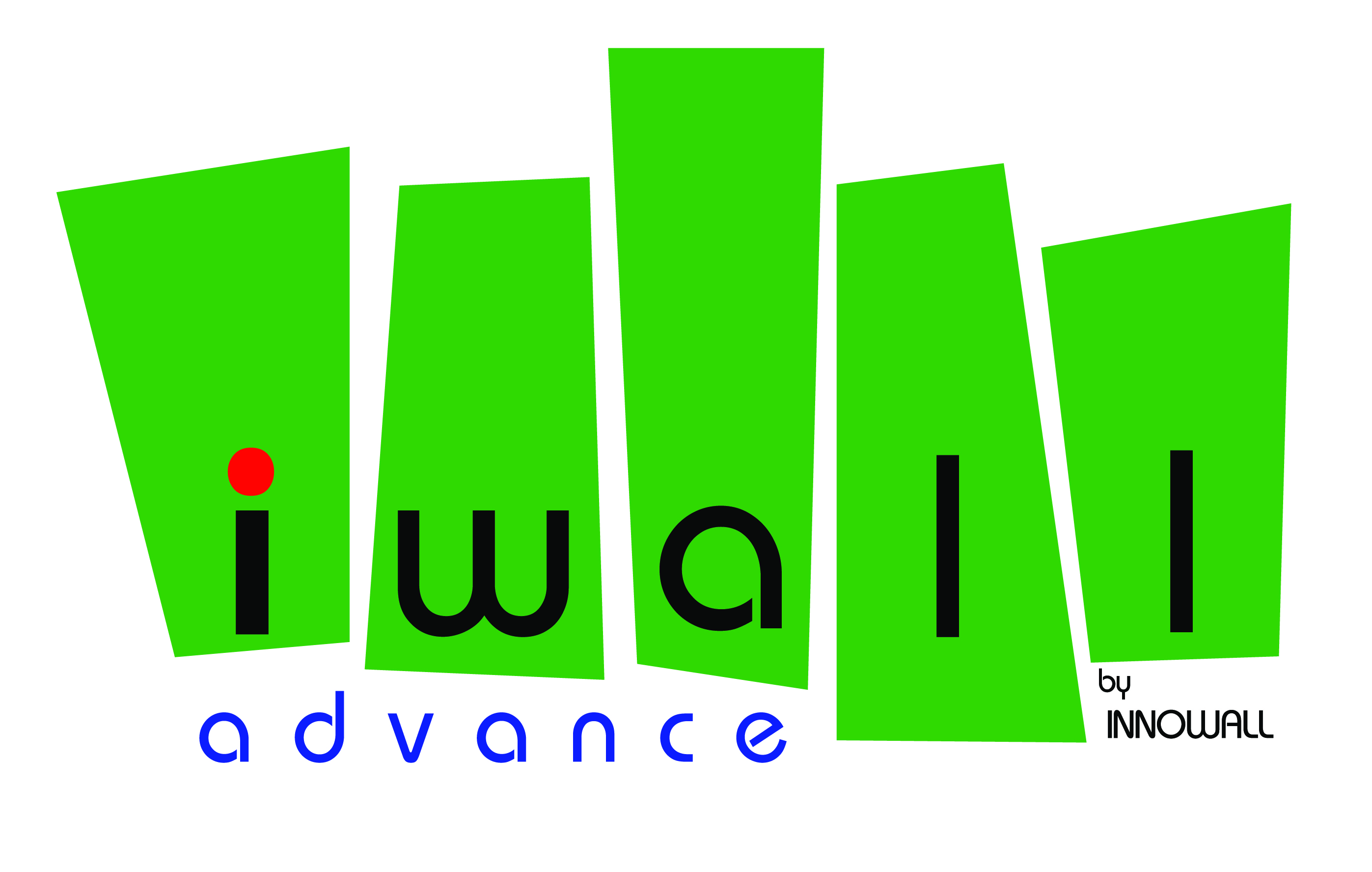 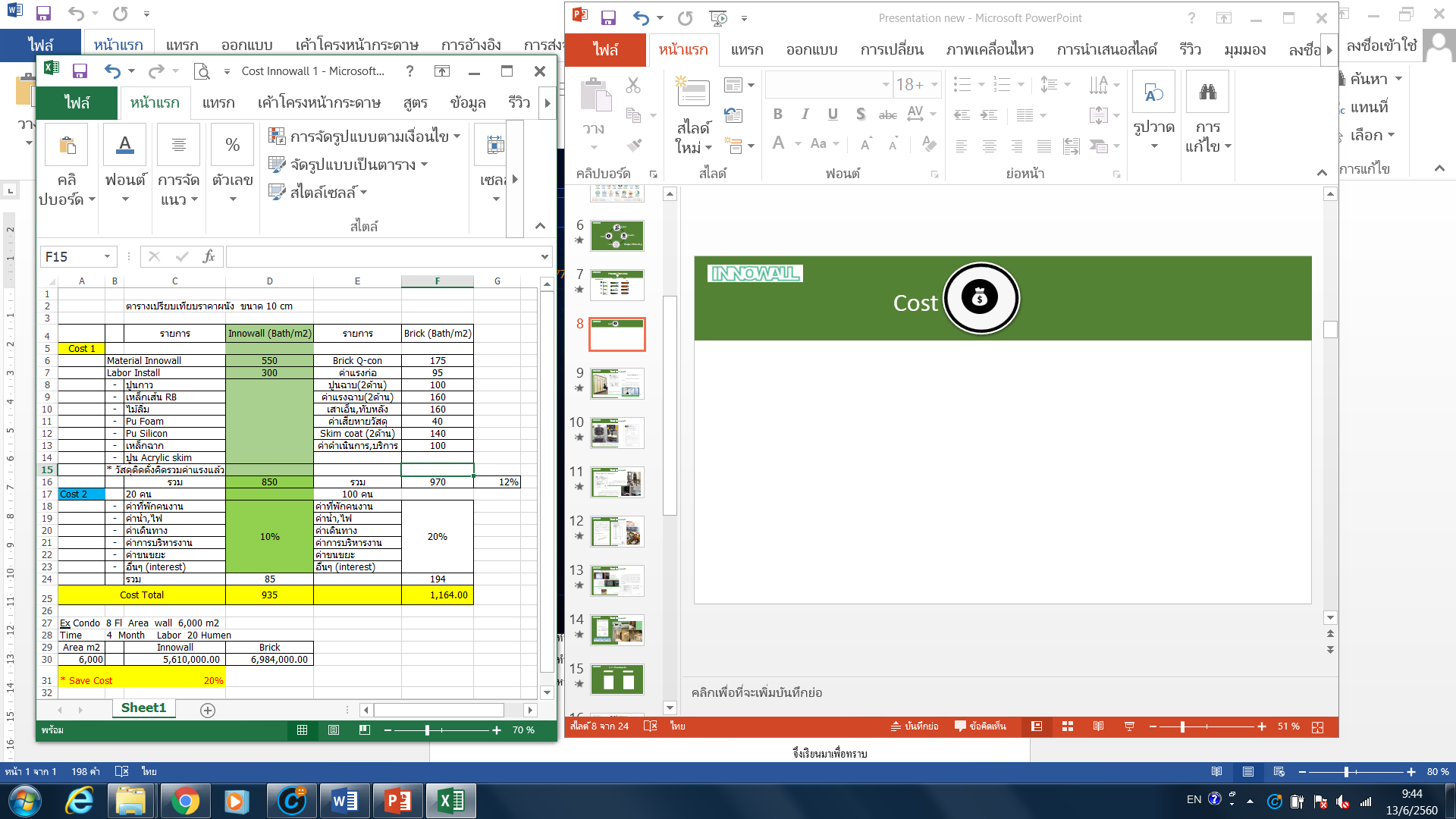 Save Cost1              12 %
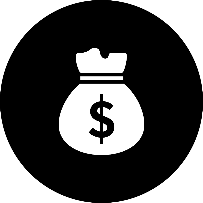 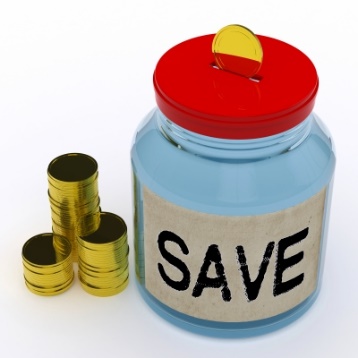 Cost
Save Cost1 +2        20%
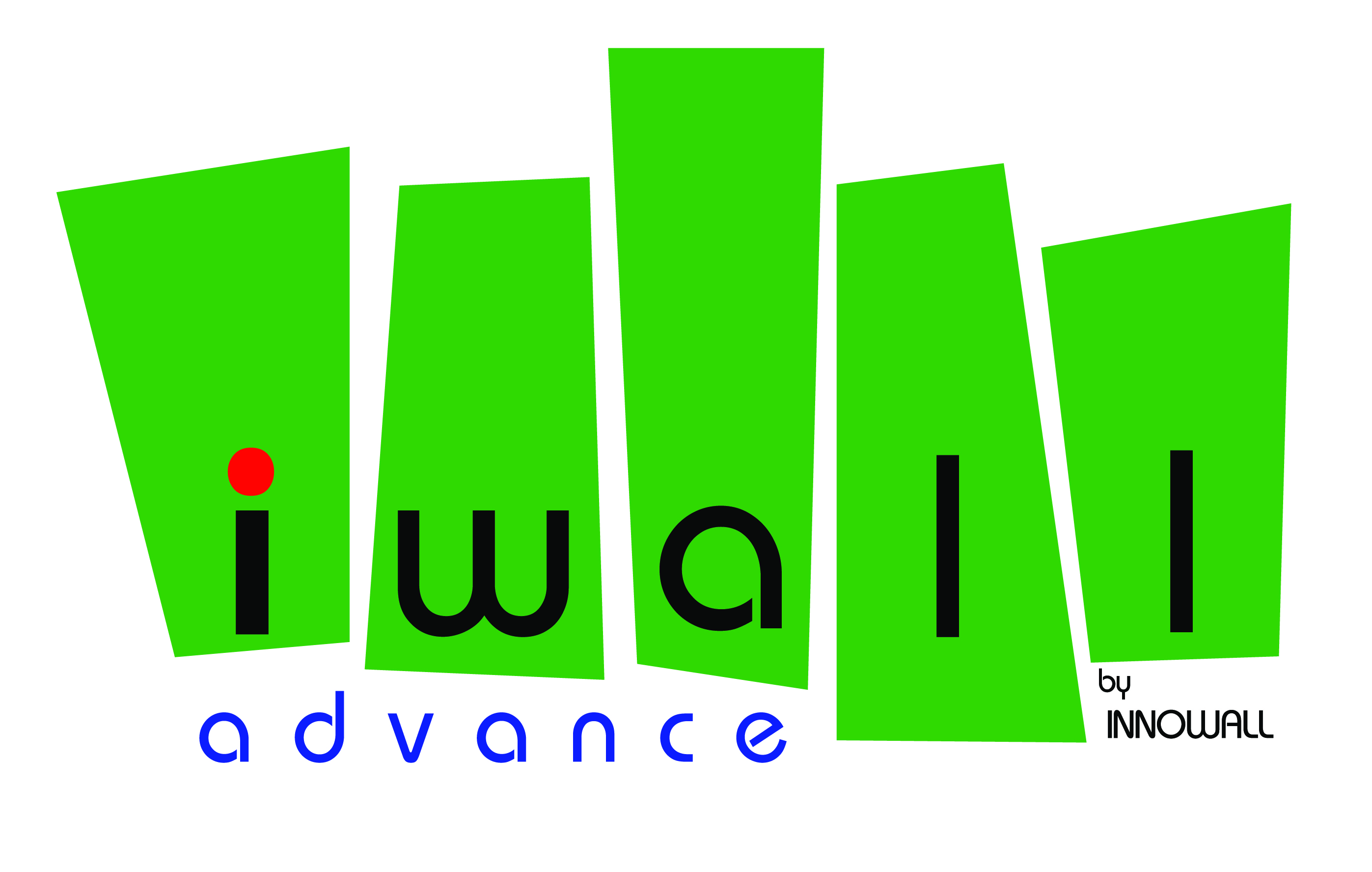 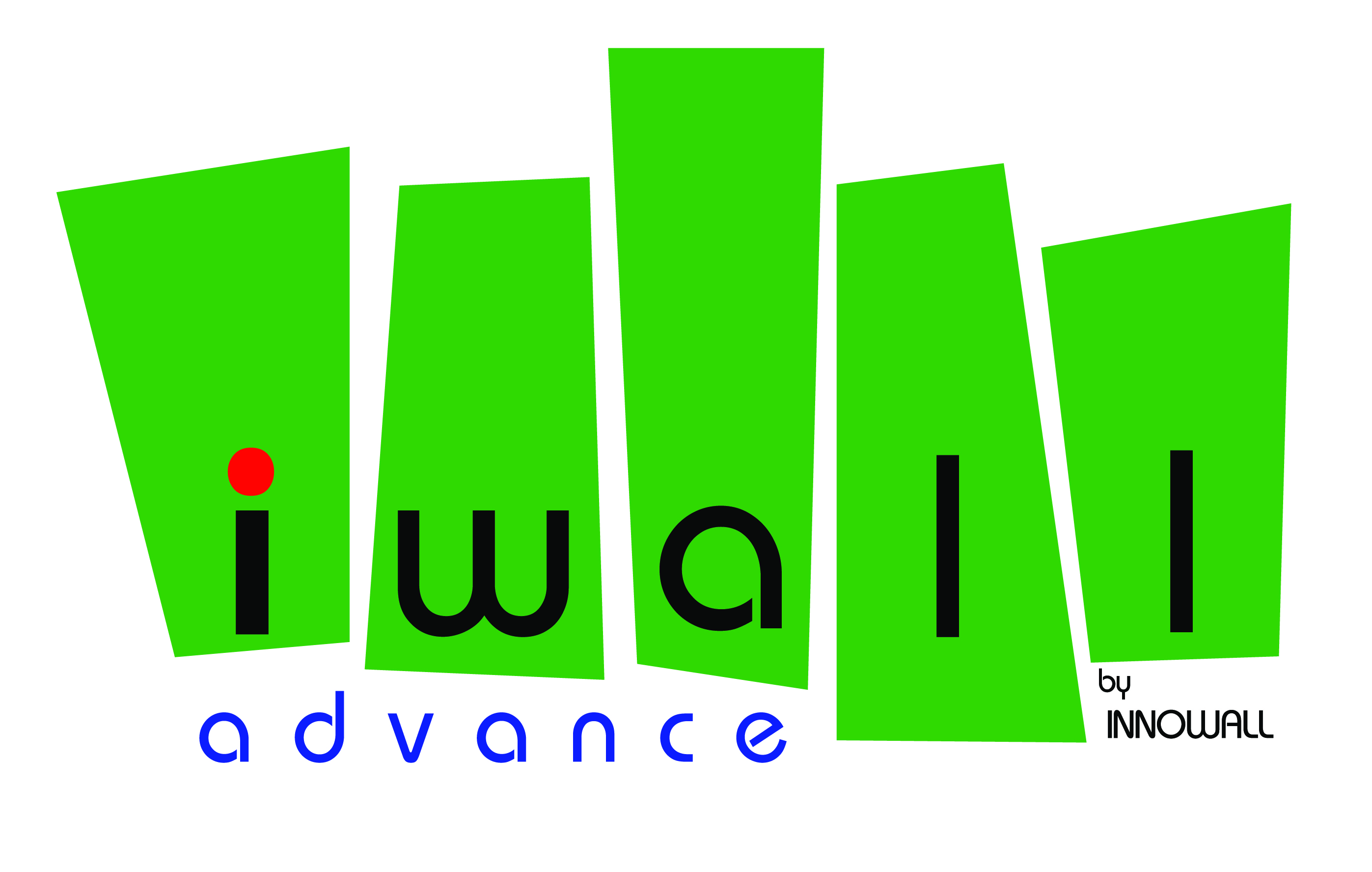 Test
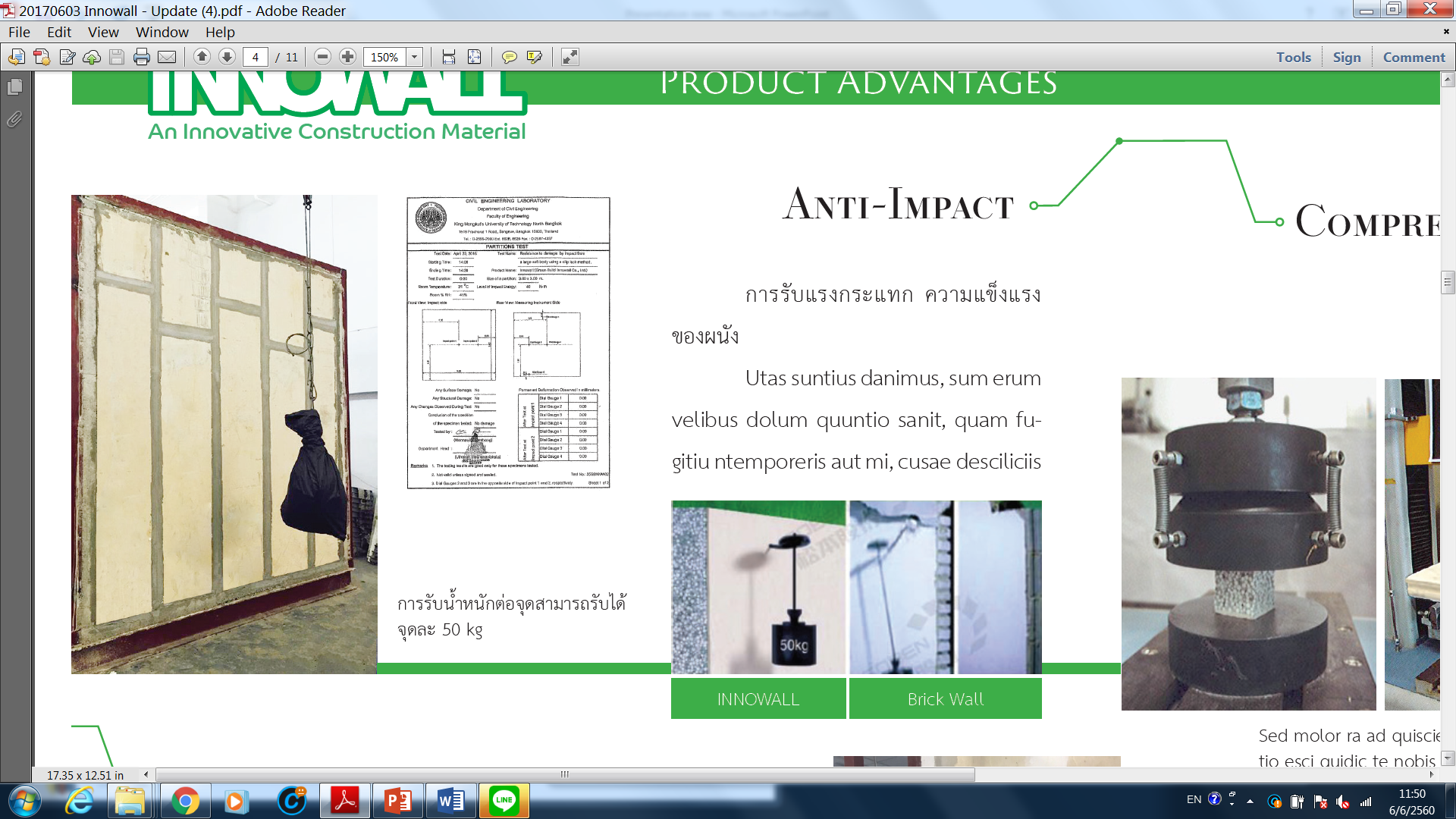 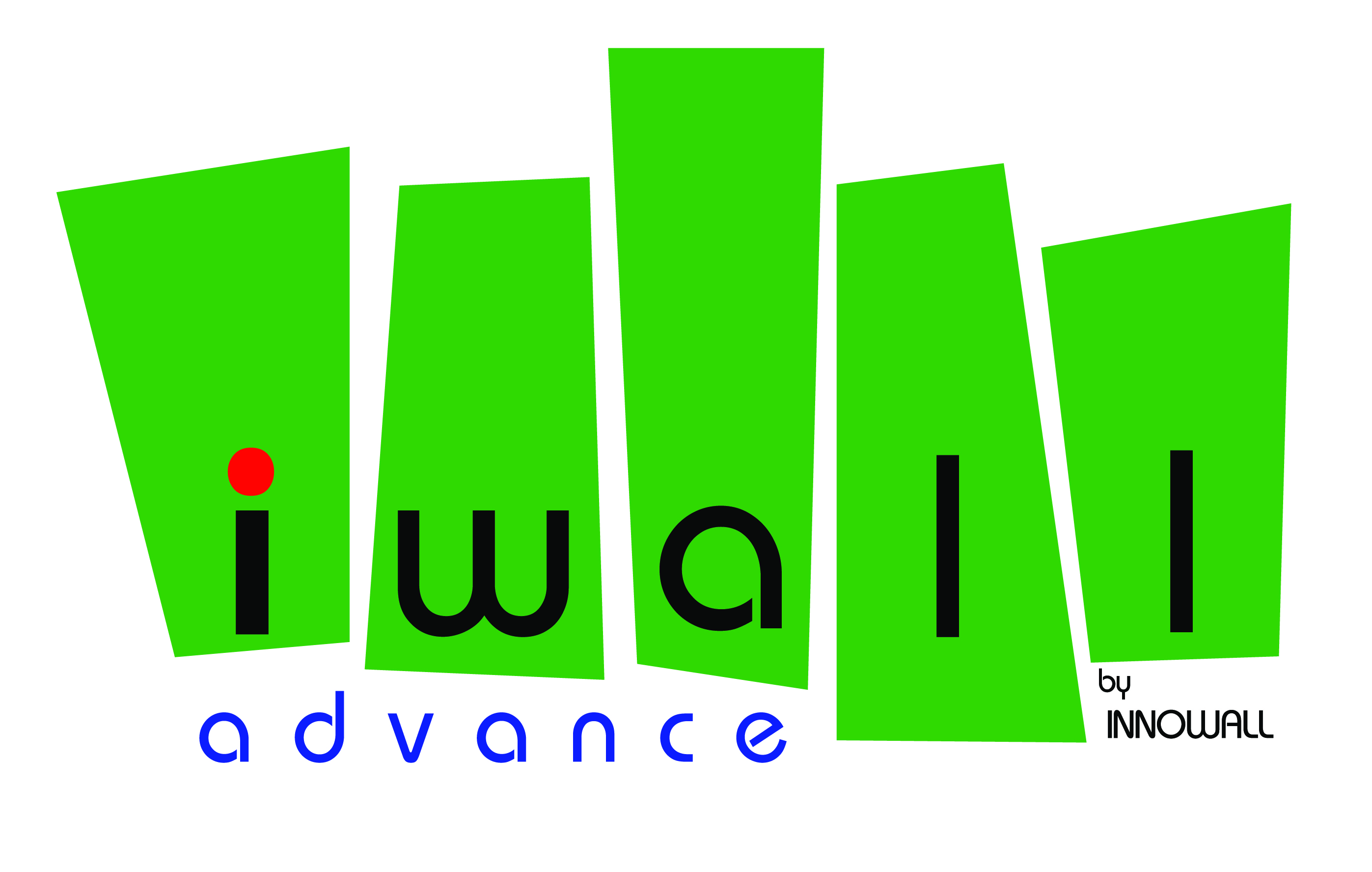 Test
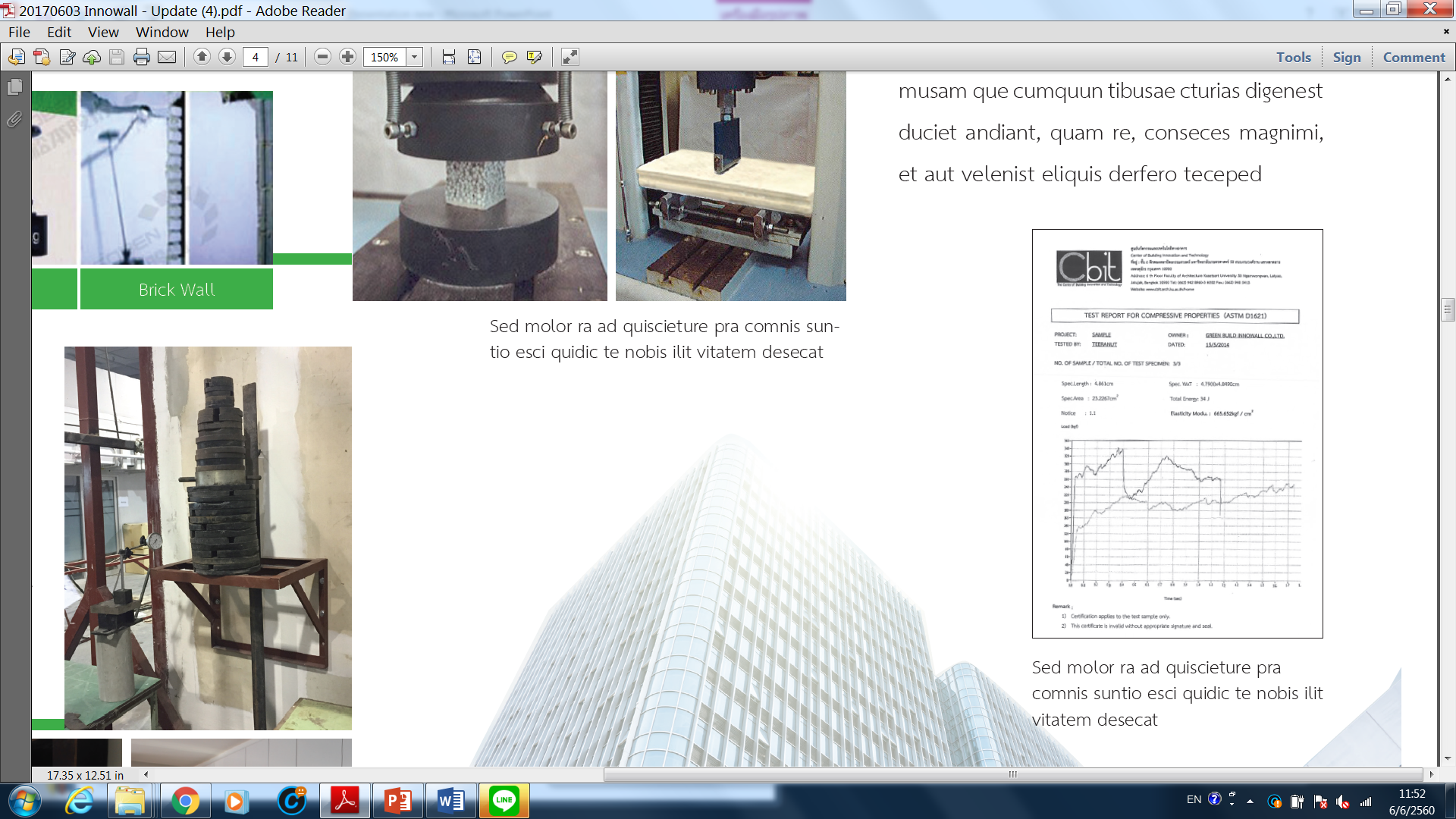 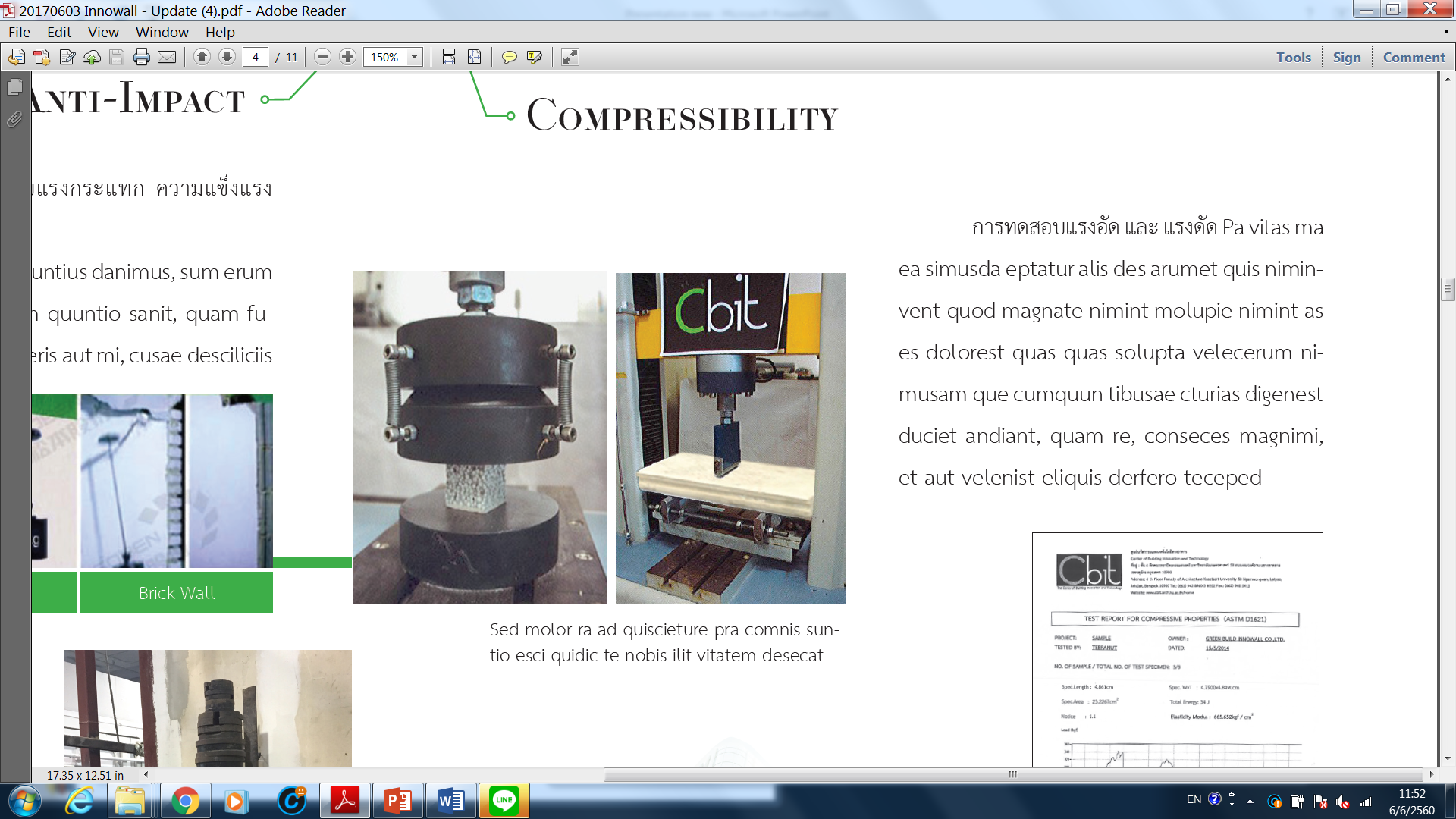 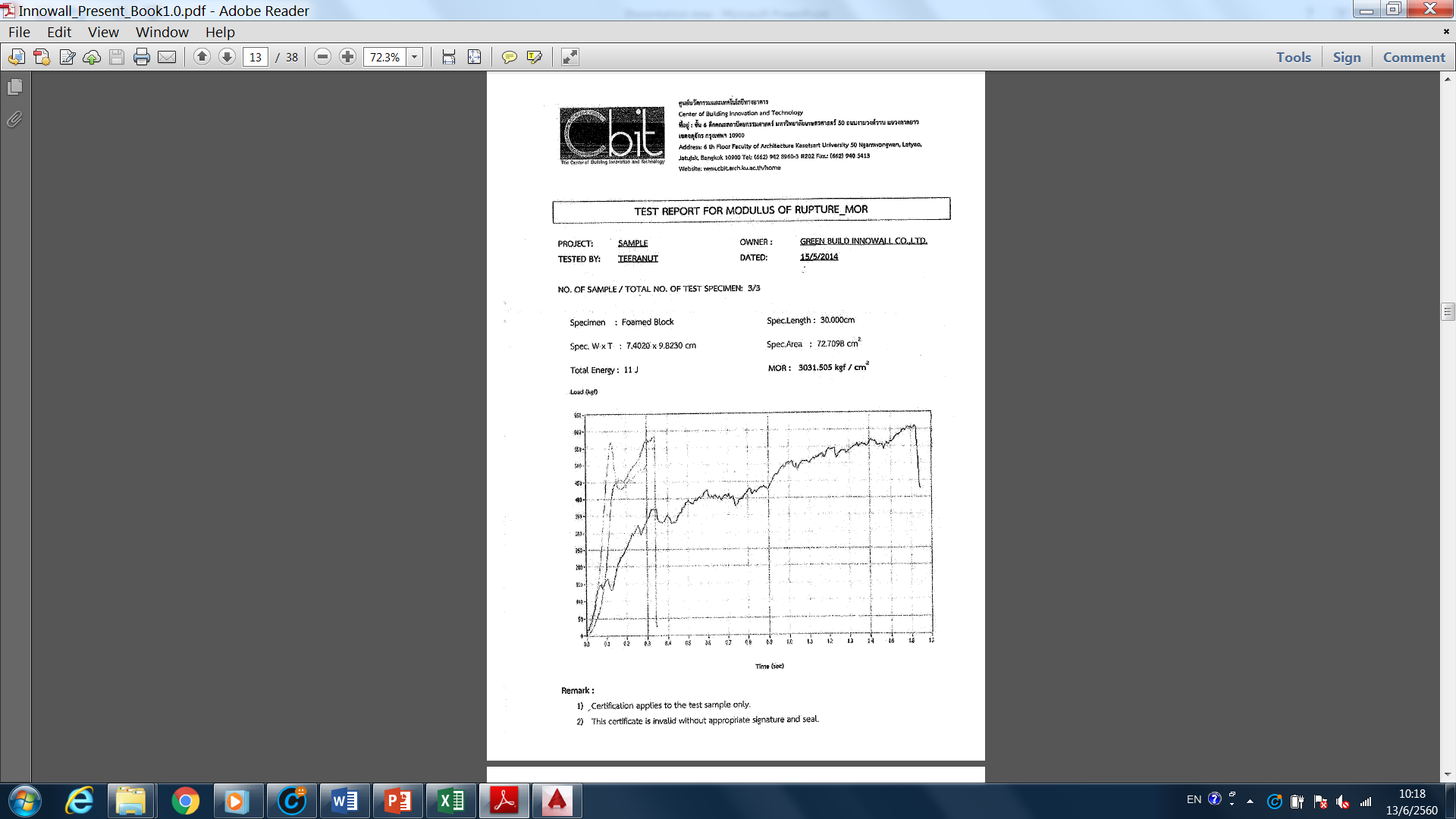 รูปการทดสอบ  ความแข็งแรง ของวัสดุ
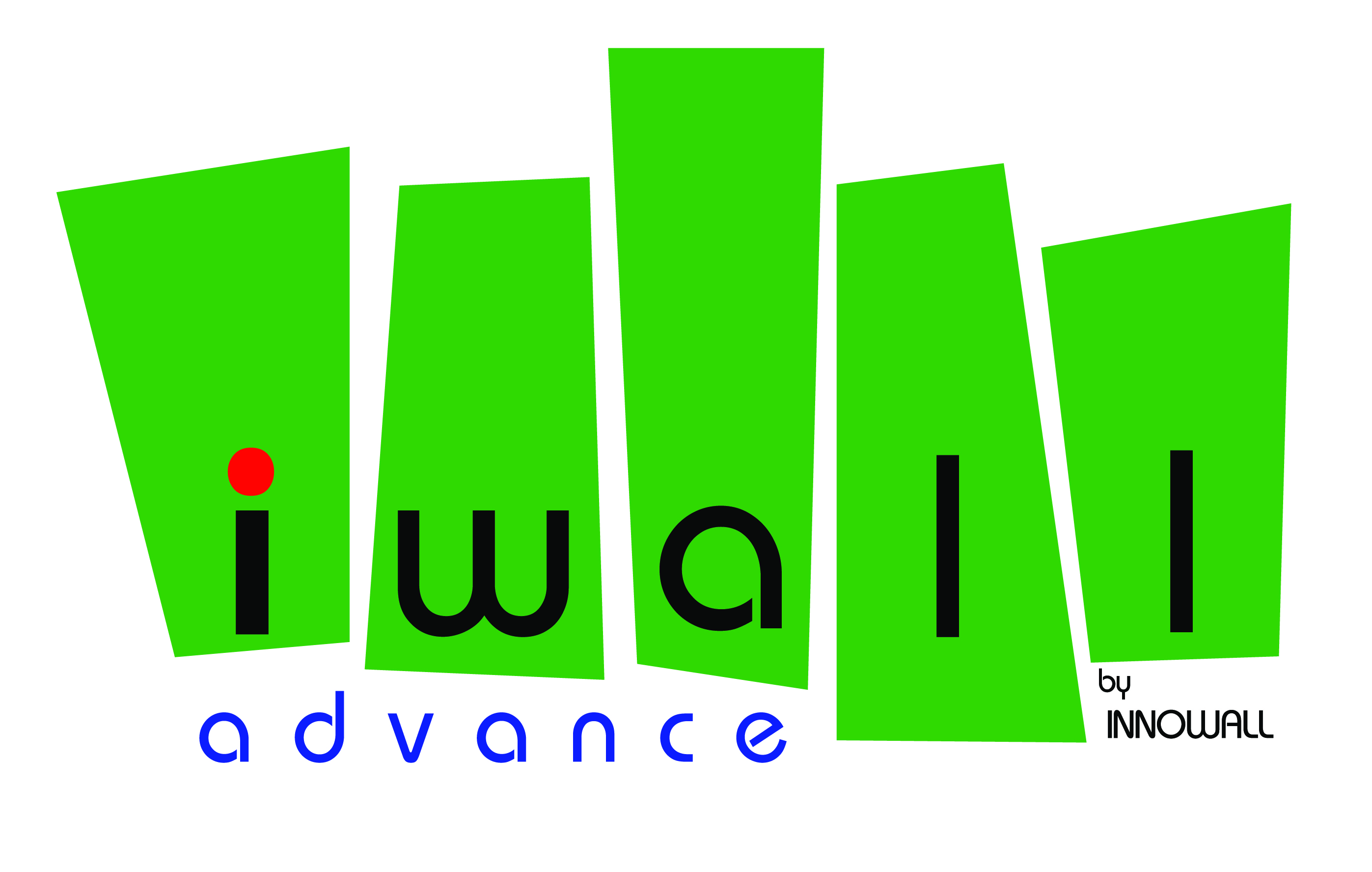 Test
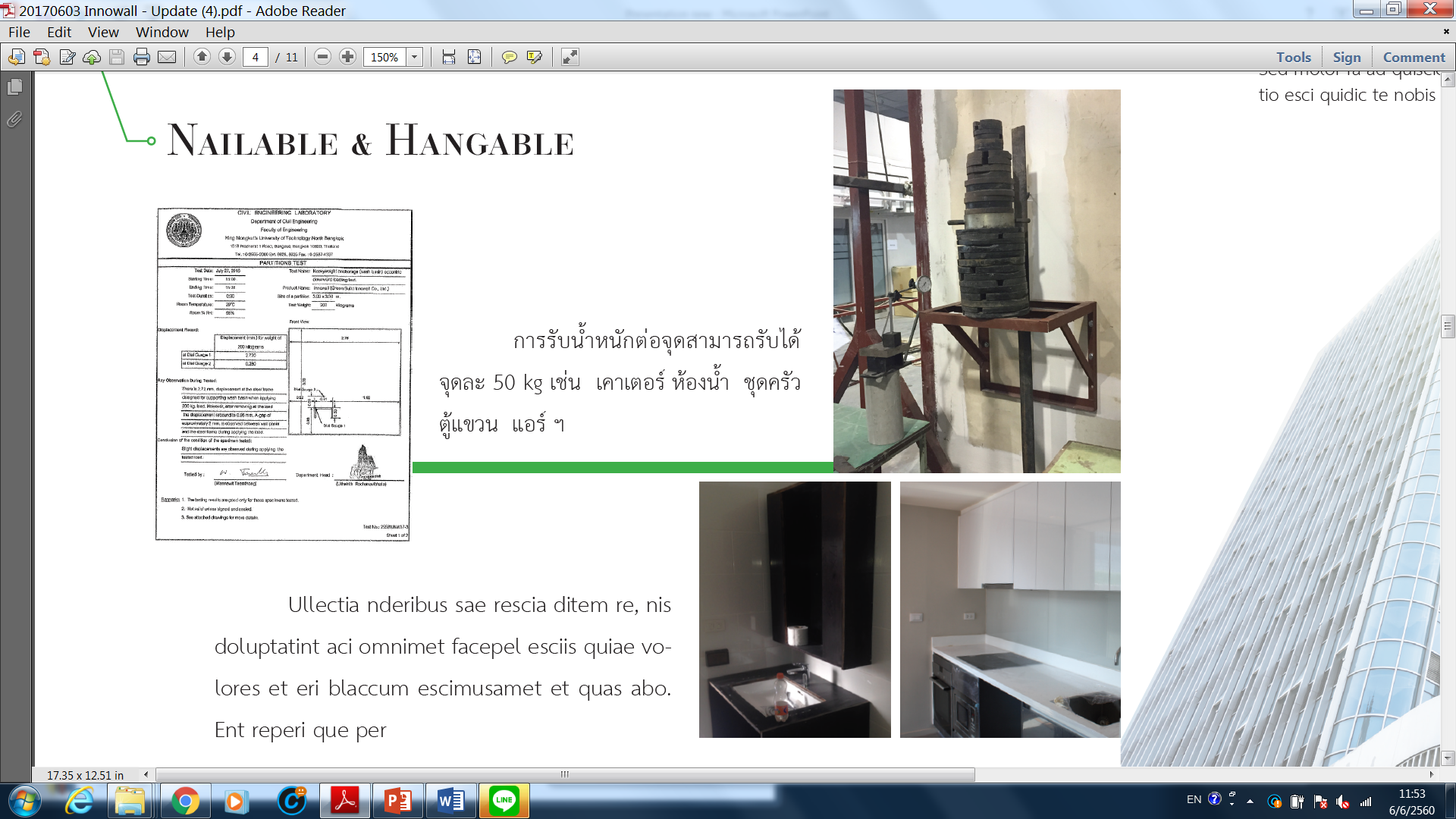 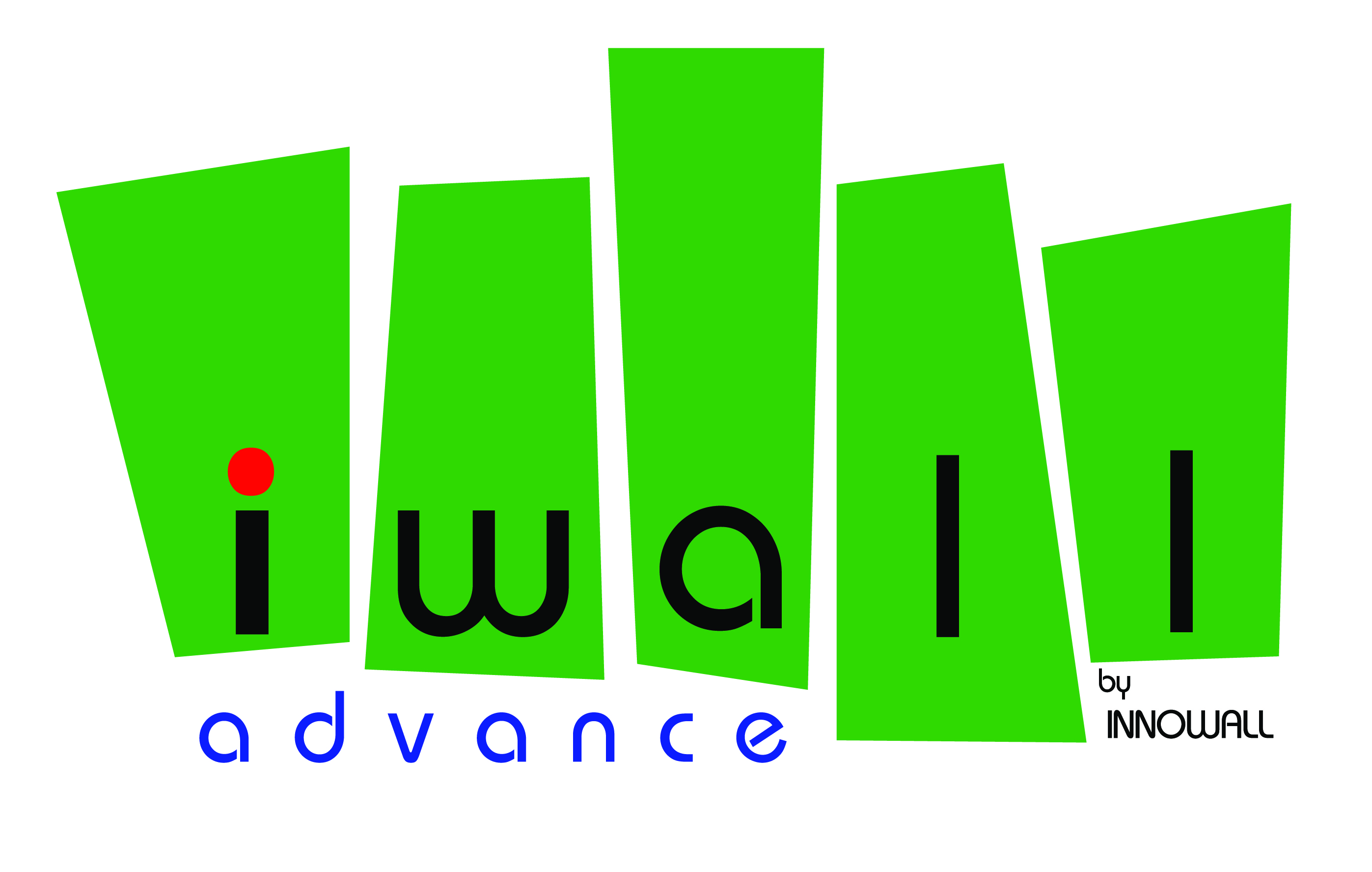 Test
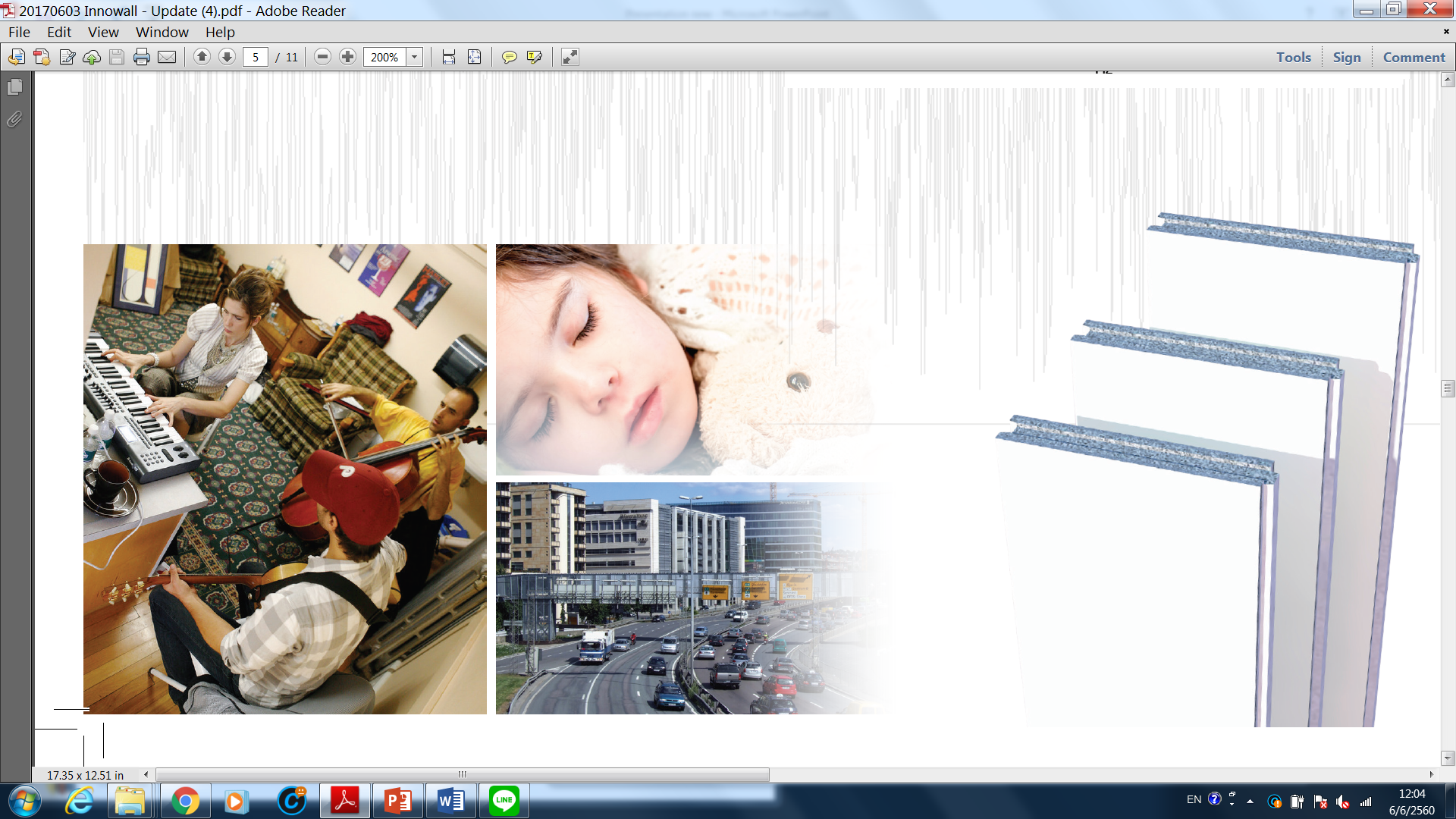 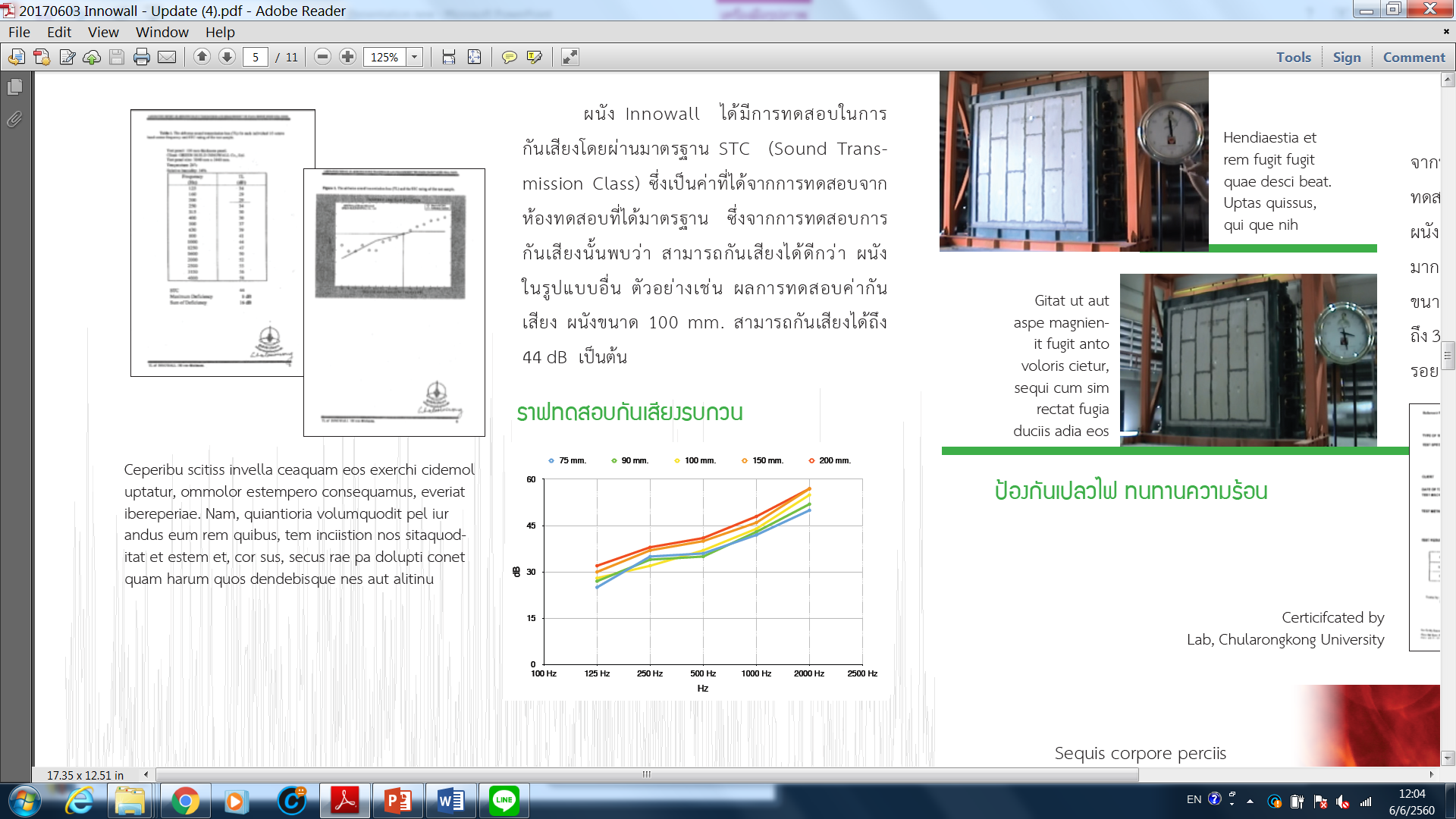 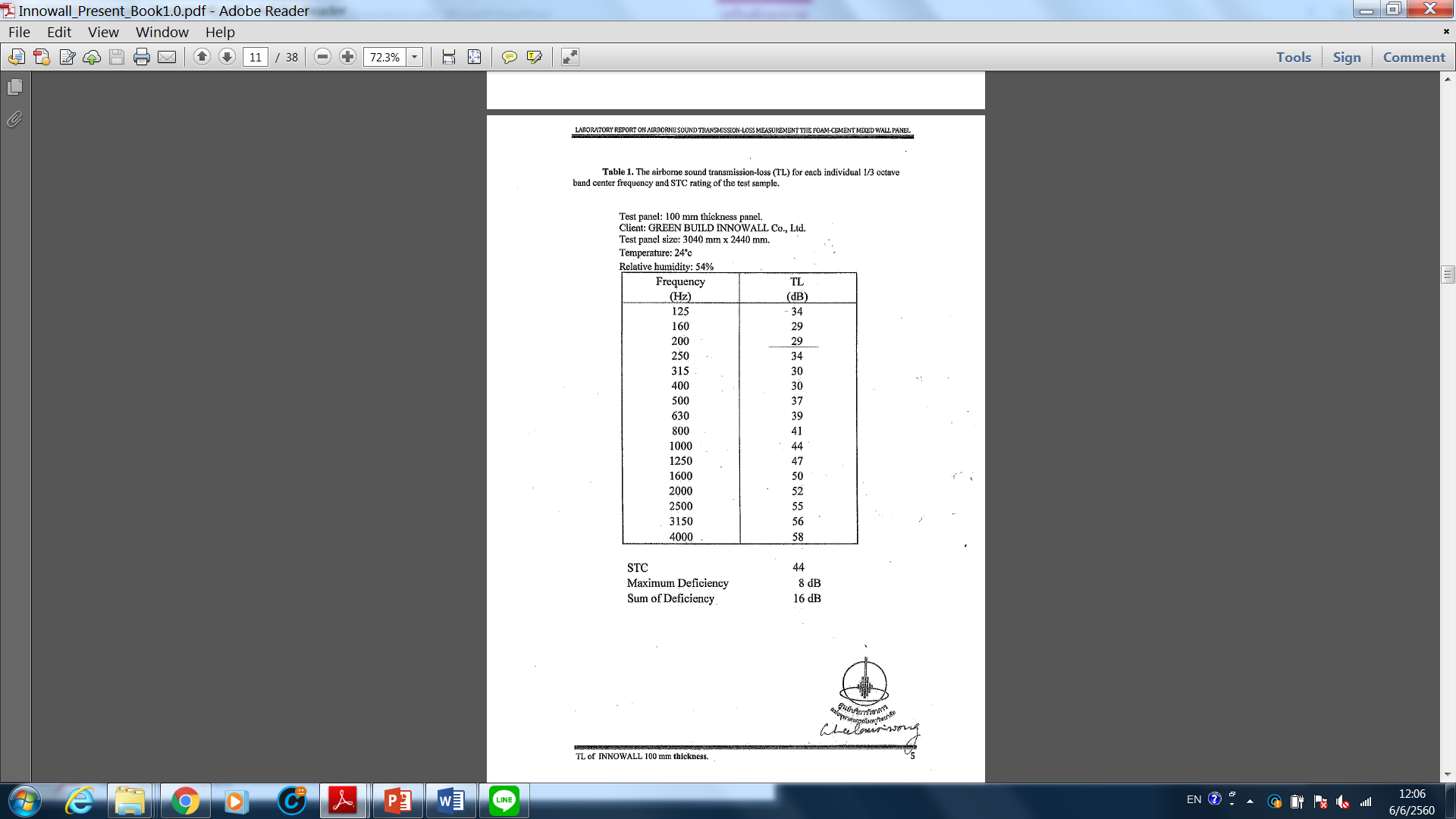 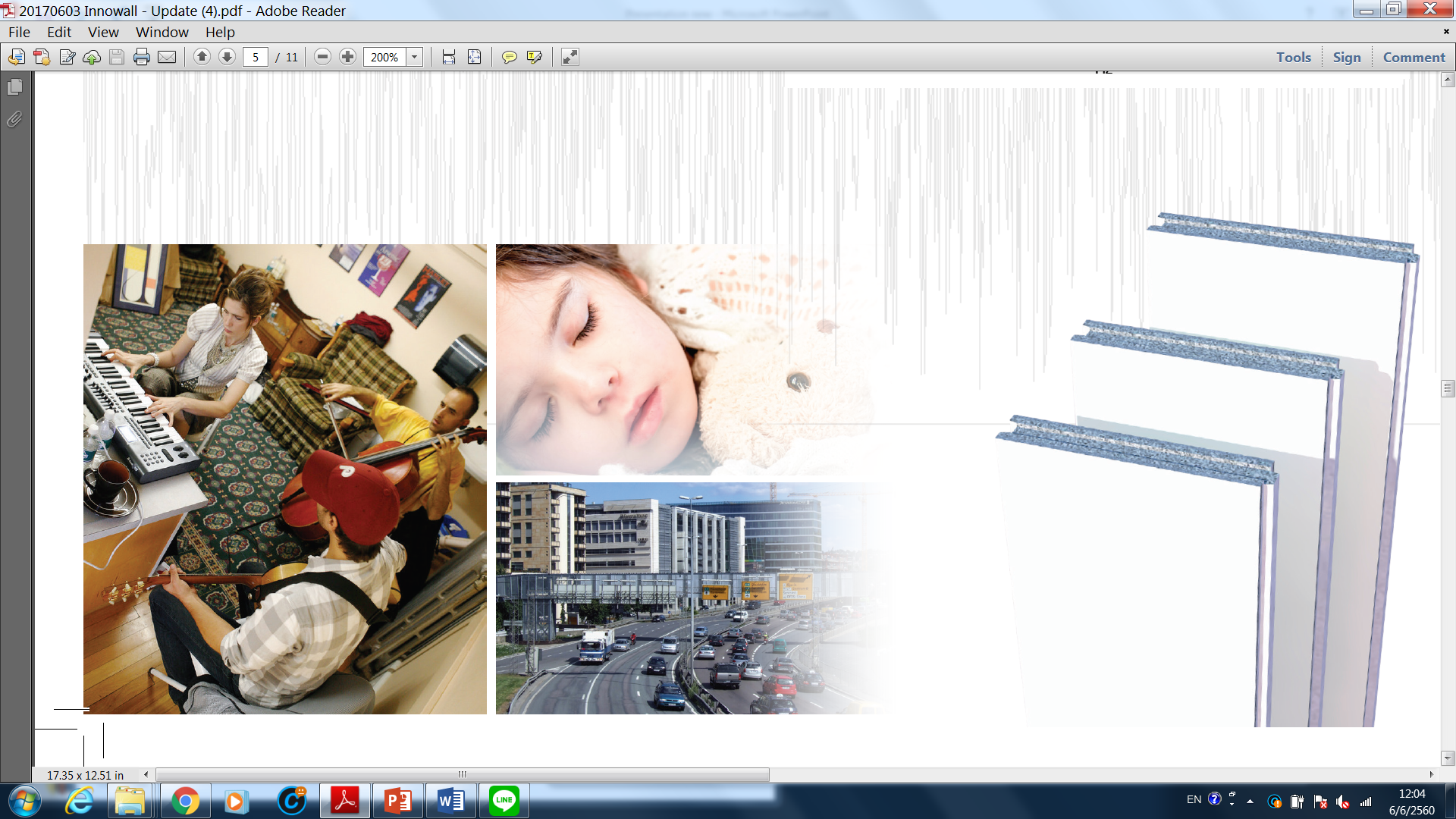 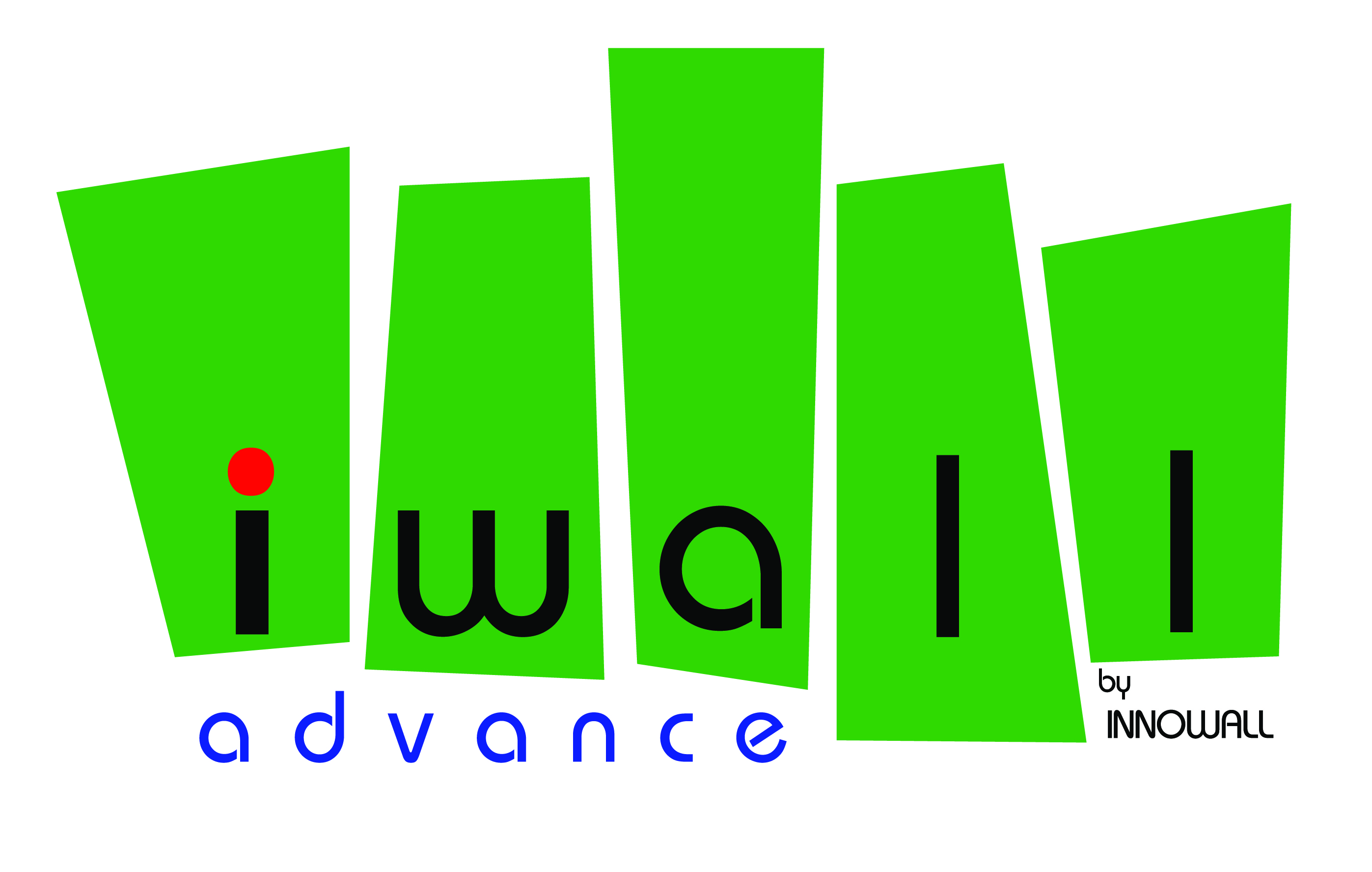 Test
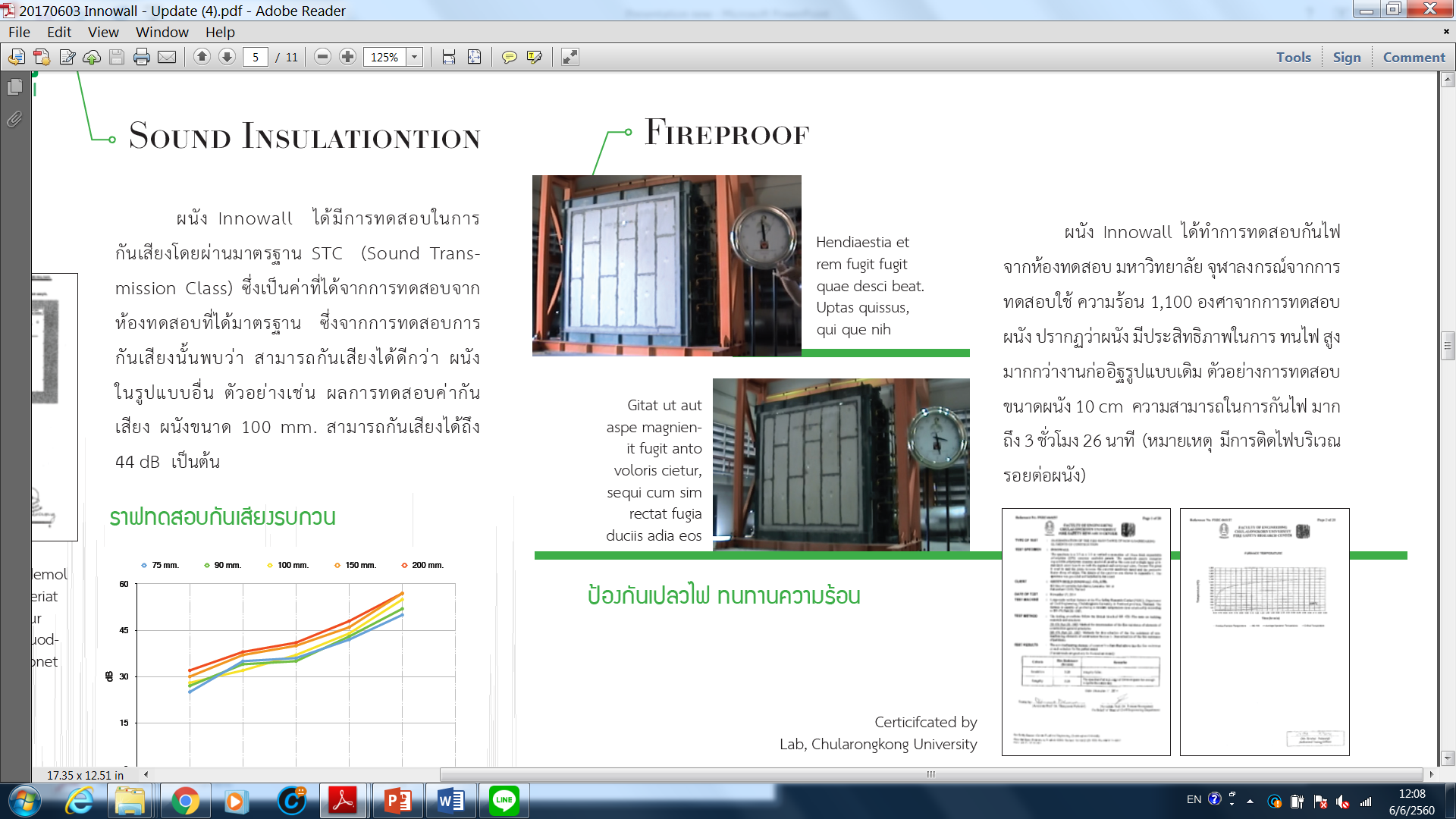 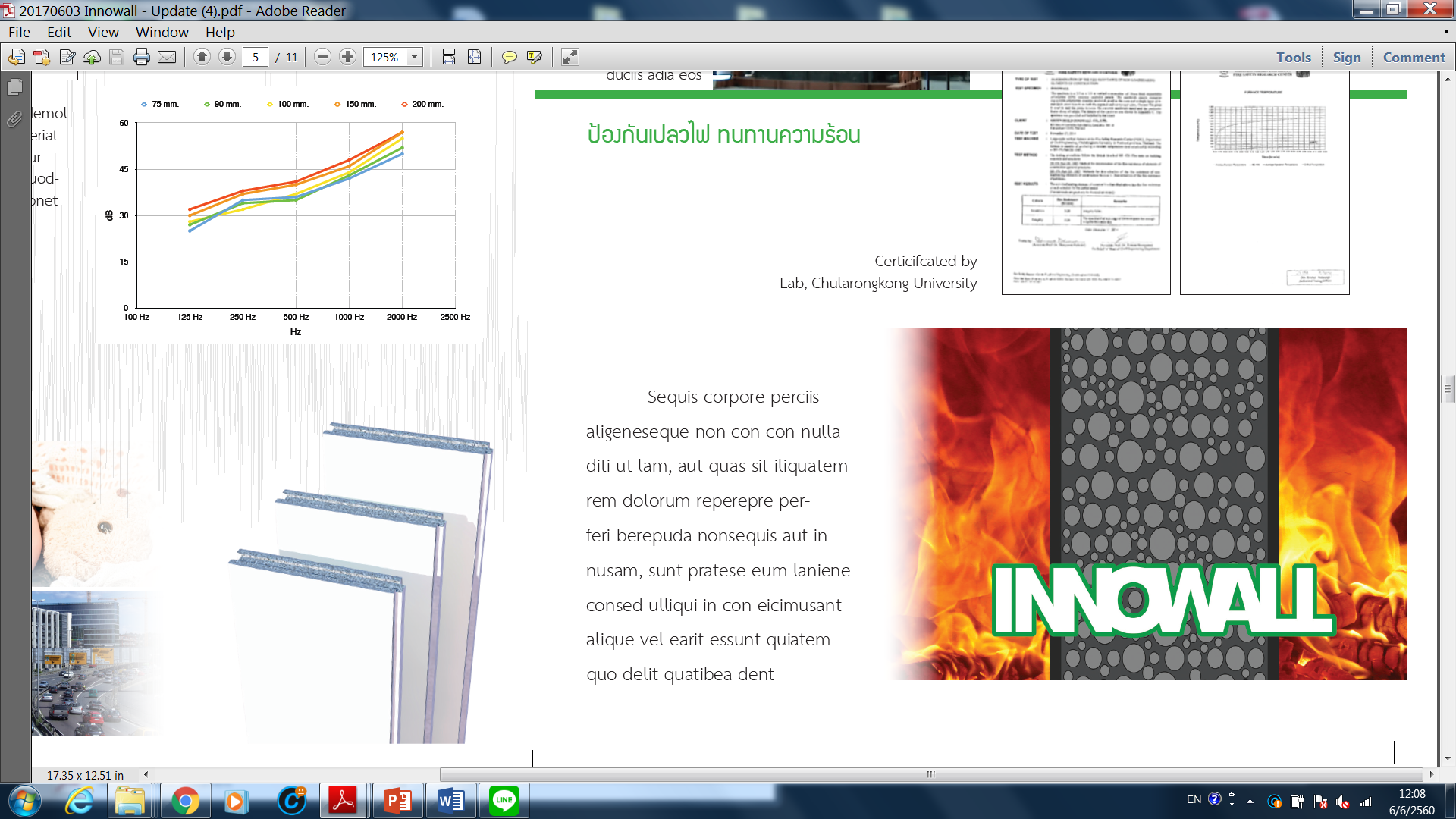 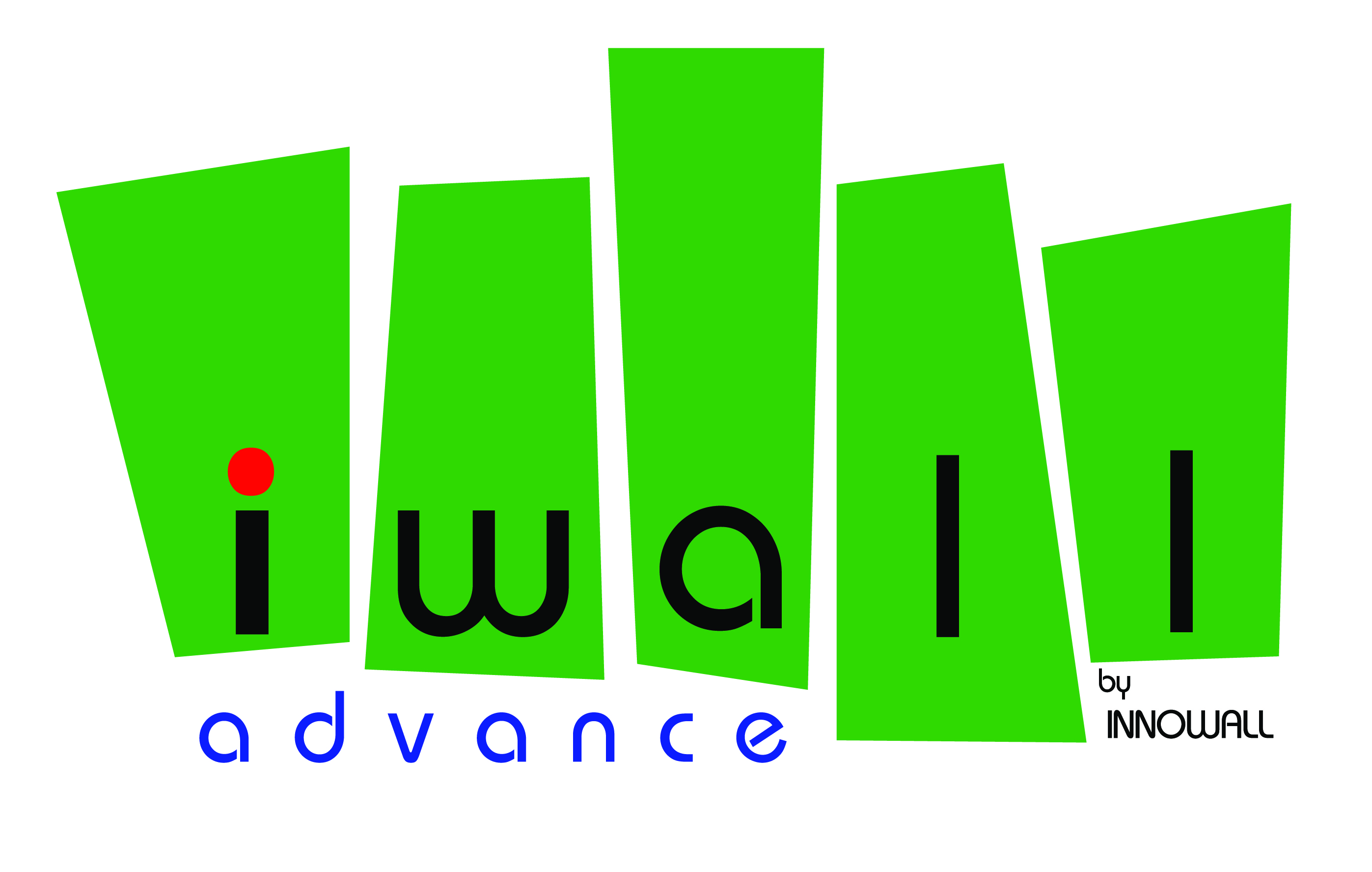 Test
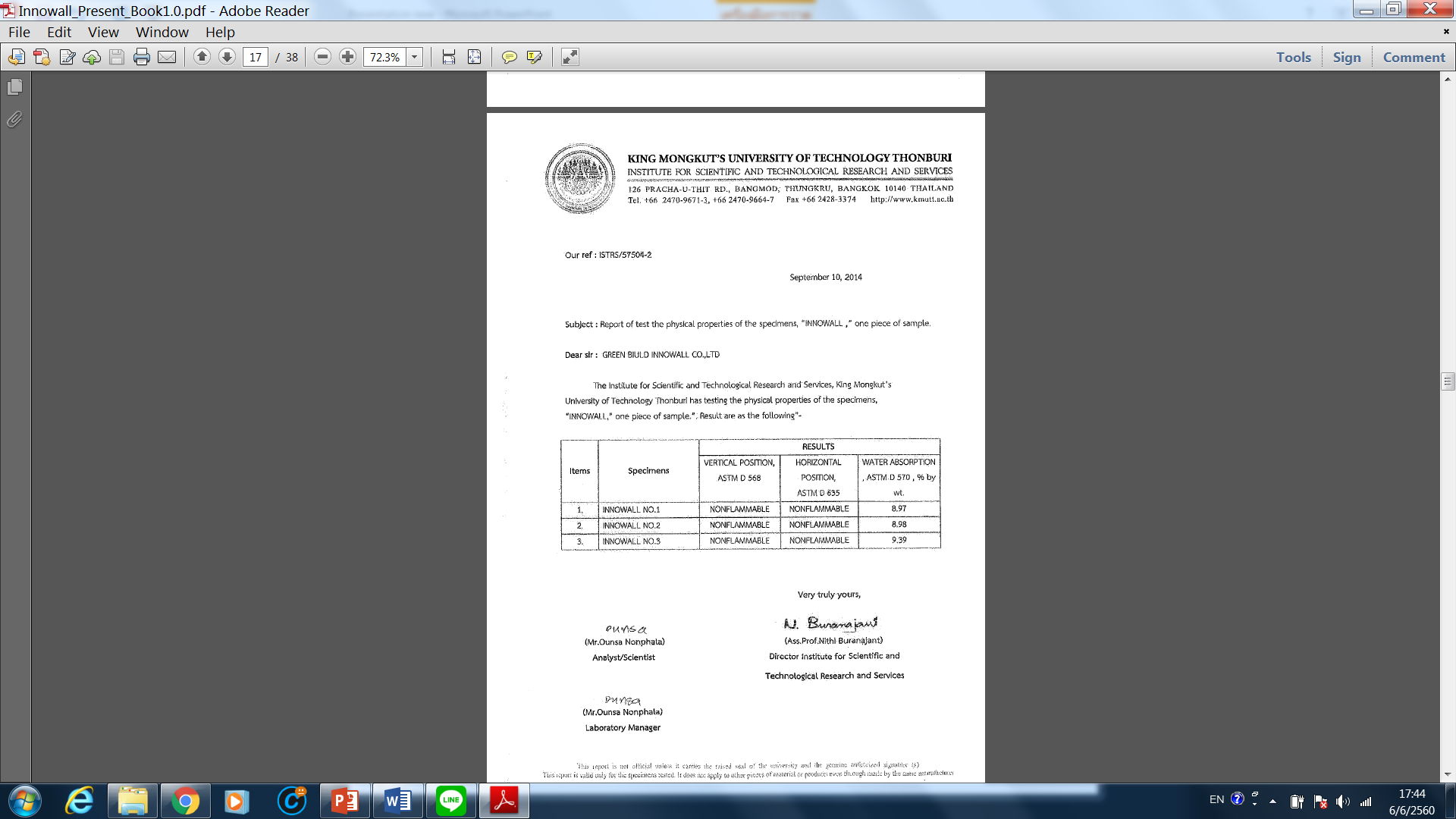 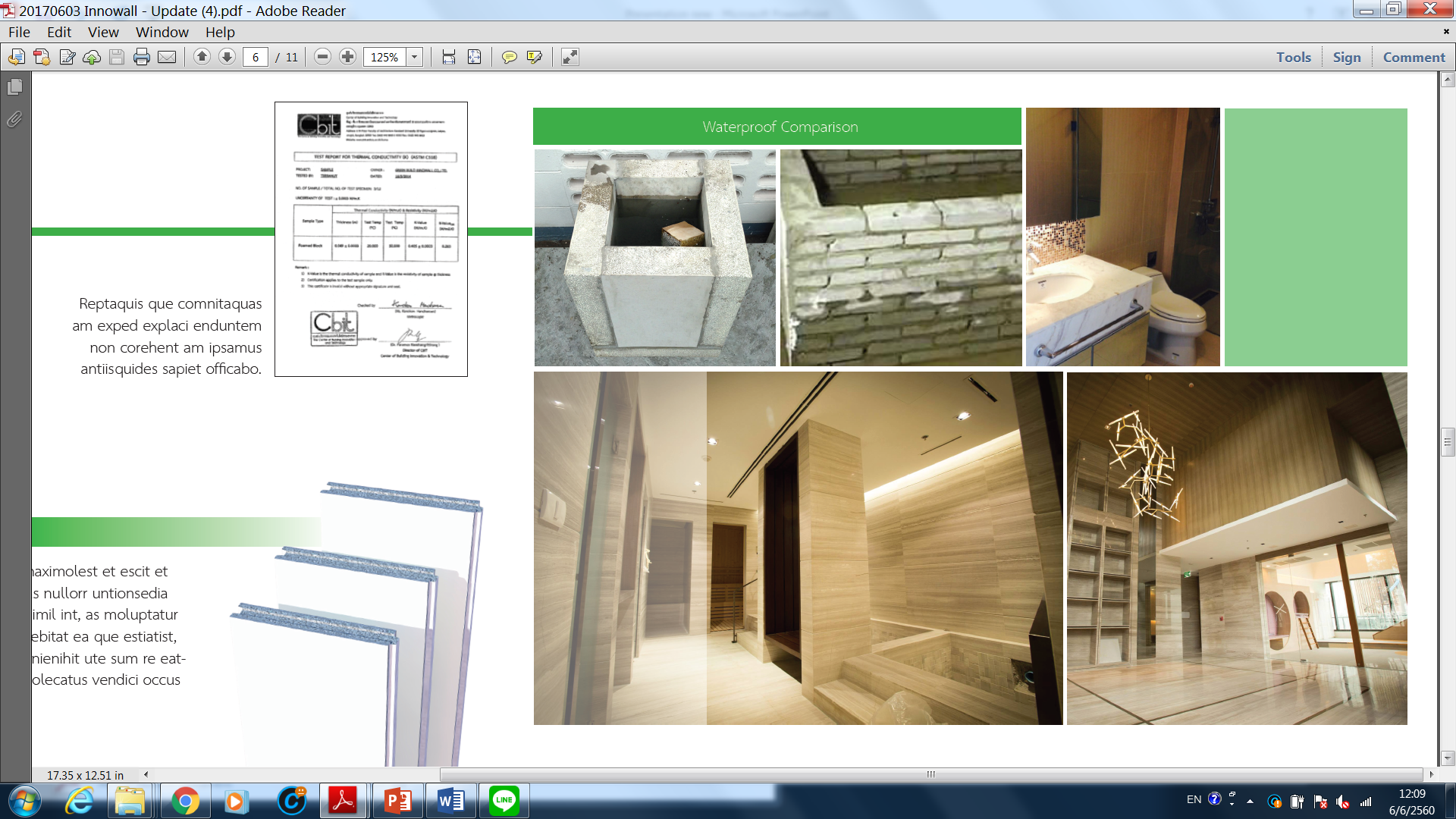 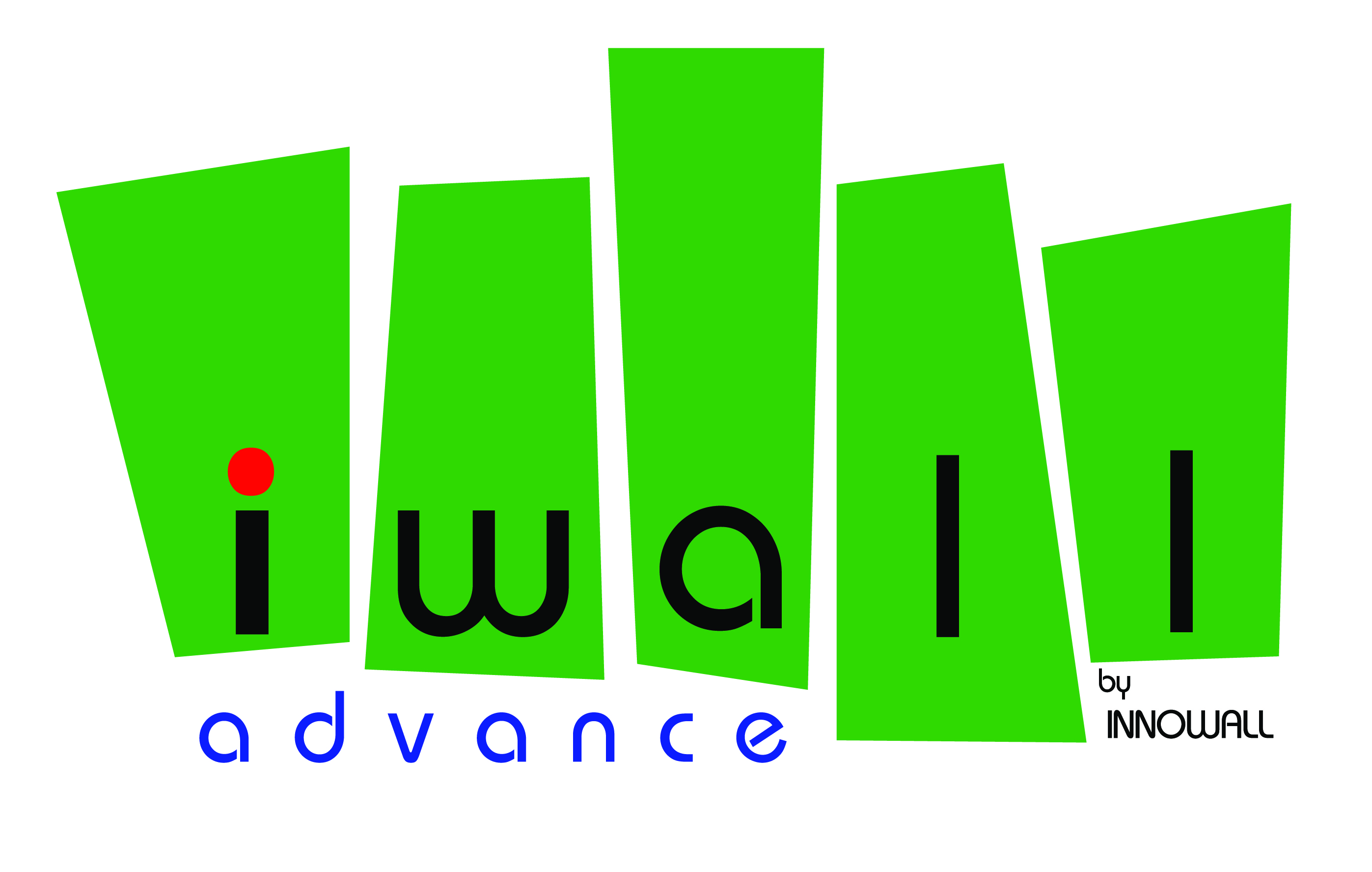 Test Water Waterproof
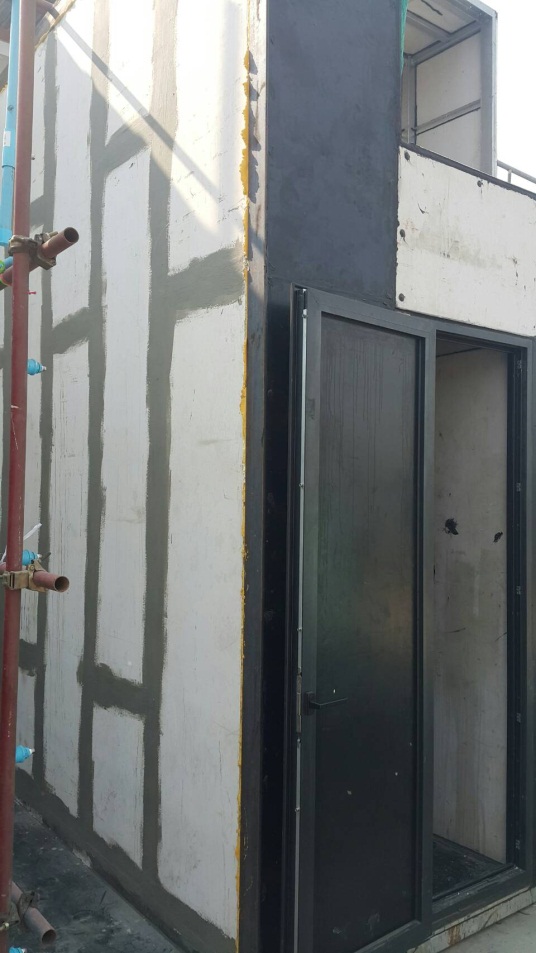 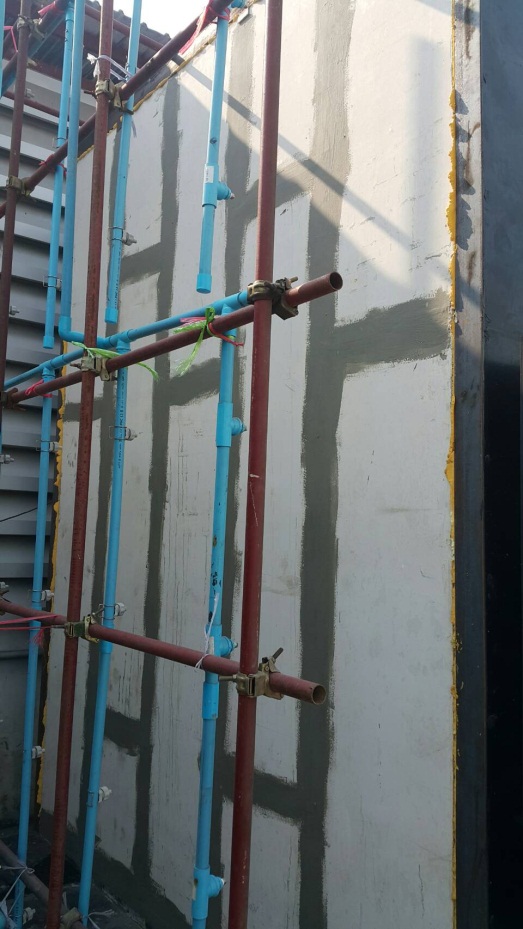 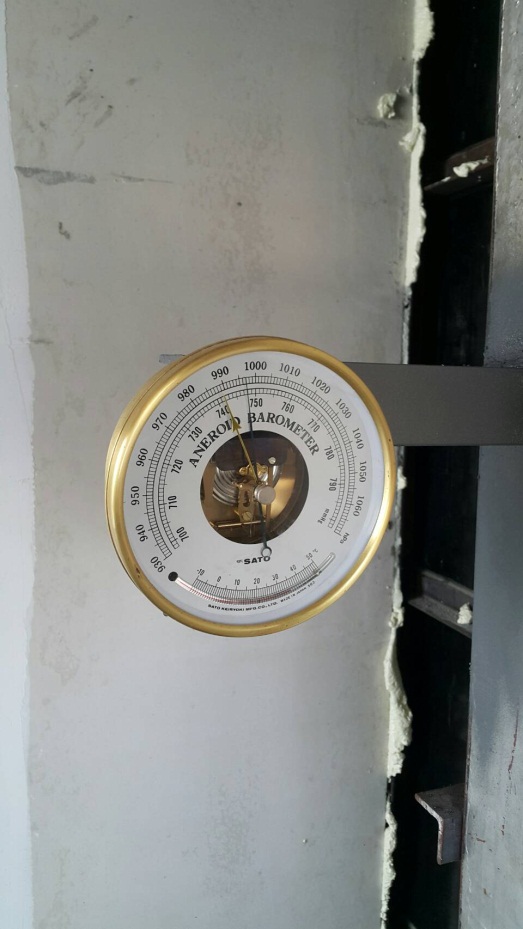 Testing Pressure  =  Max 1,200 Pa  
ตามมาตรฐาน การรั่วซึม ทดสอบแรงดัน สูงสุด 500 Pa
การเชื่อมต่อผนัง
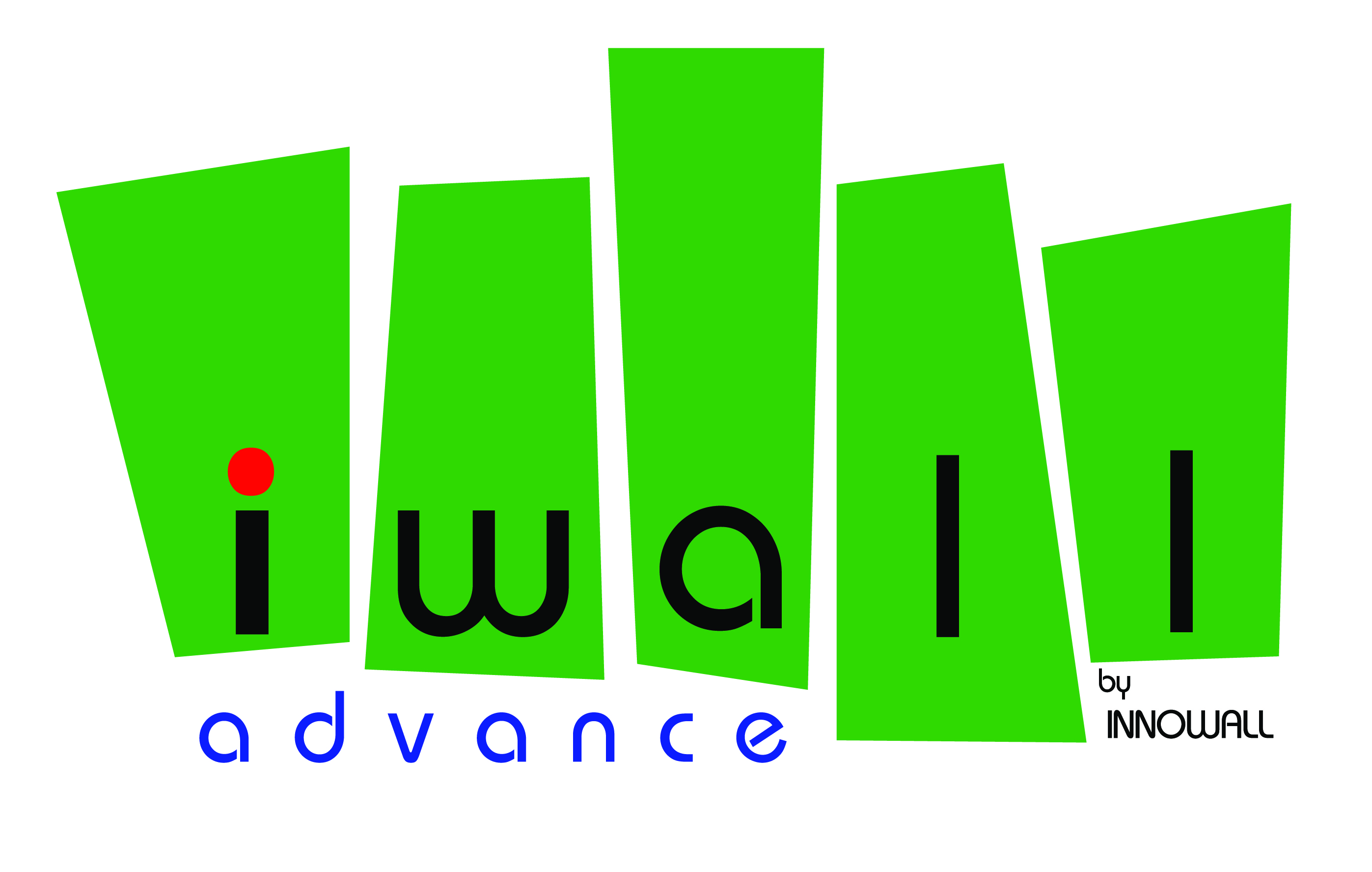 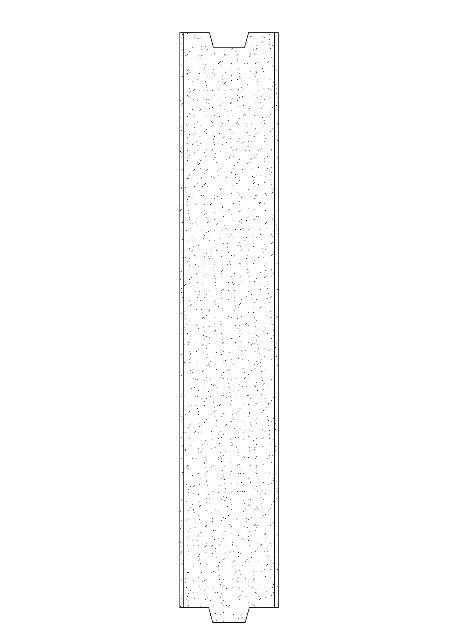 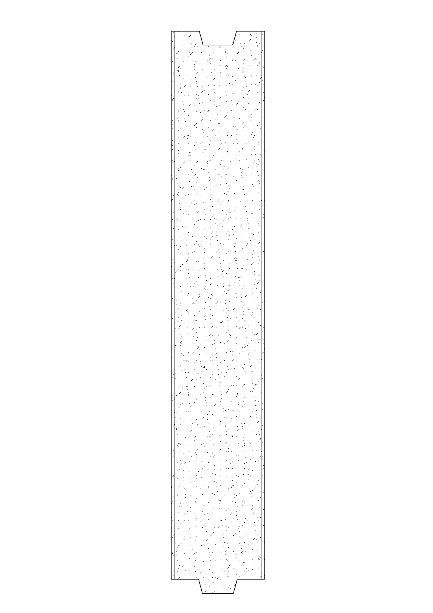 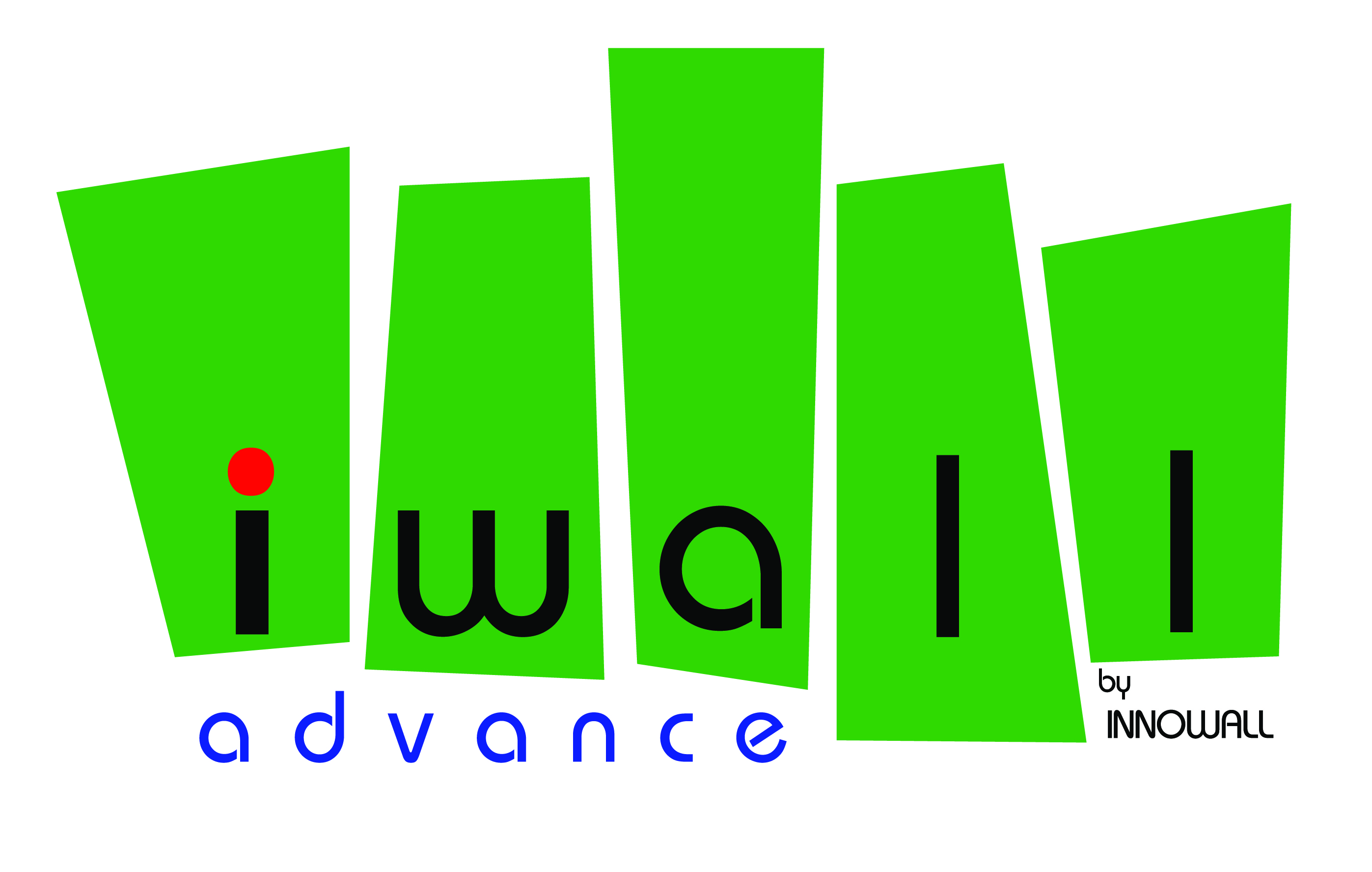 วิธีการติดตั้งแผ่นไอวอลล์
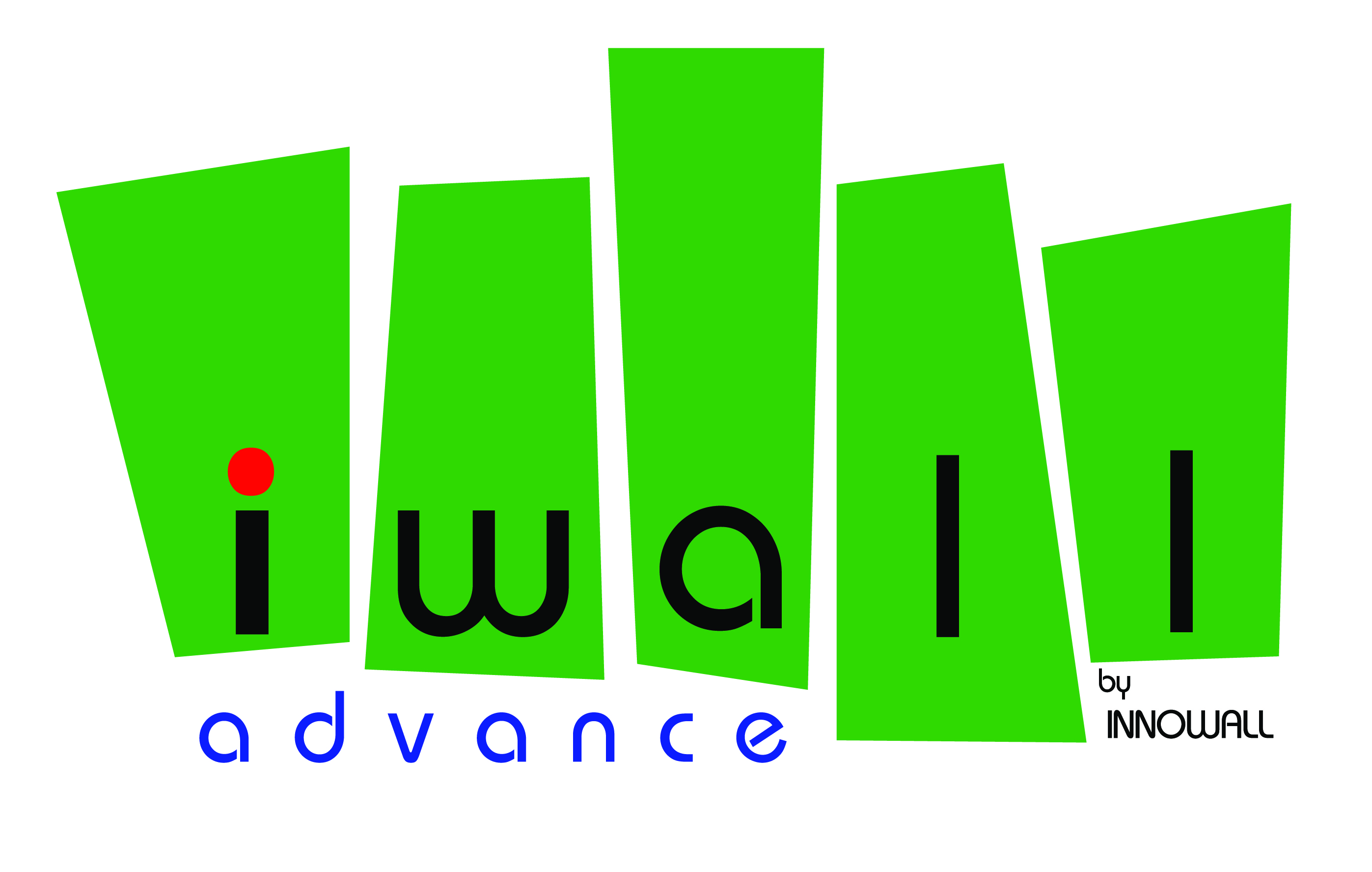 การเจาะช่องประตูหน้าต่าง
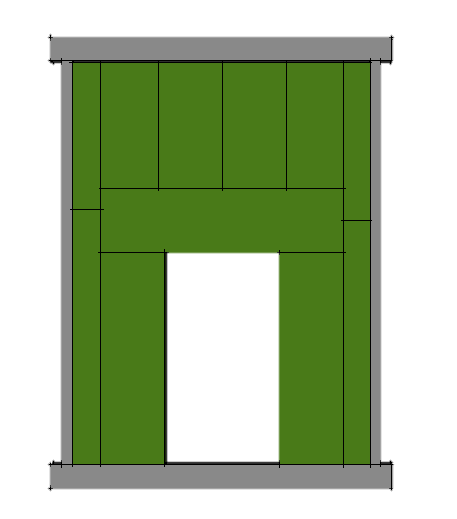 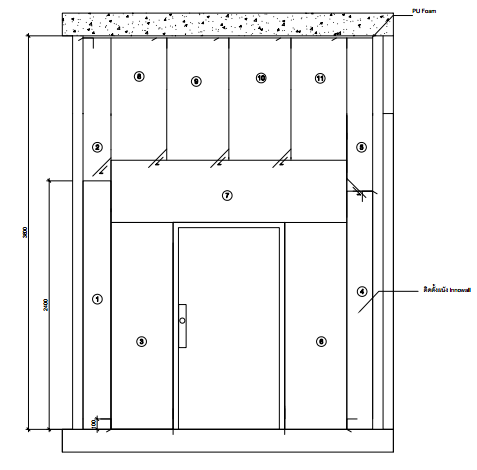 ผนังIWALL
Install  iwall
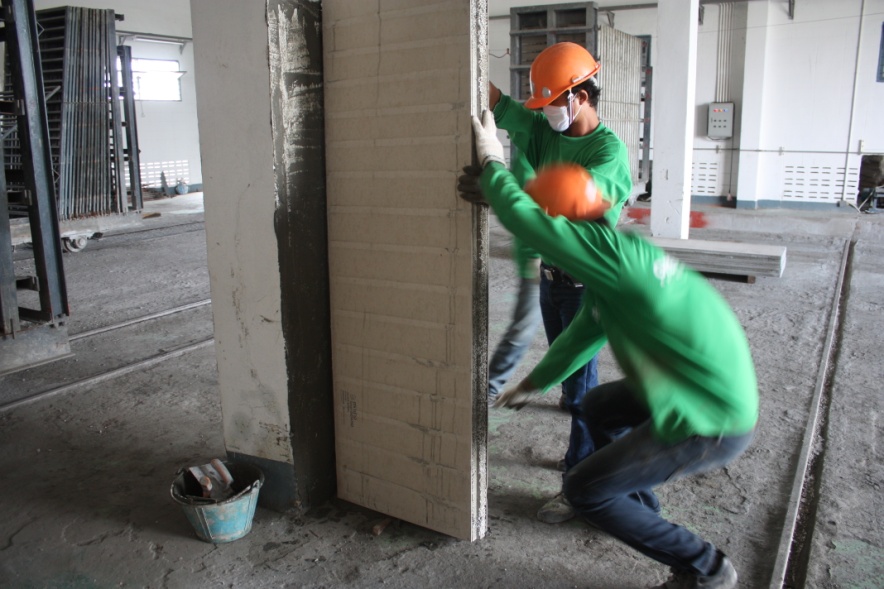 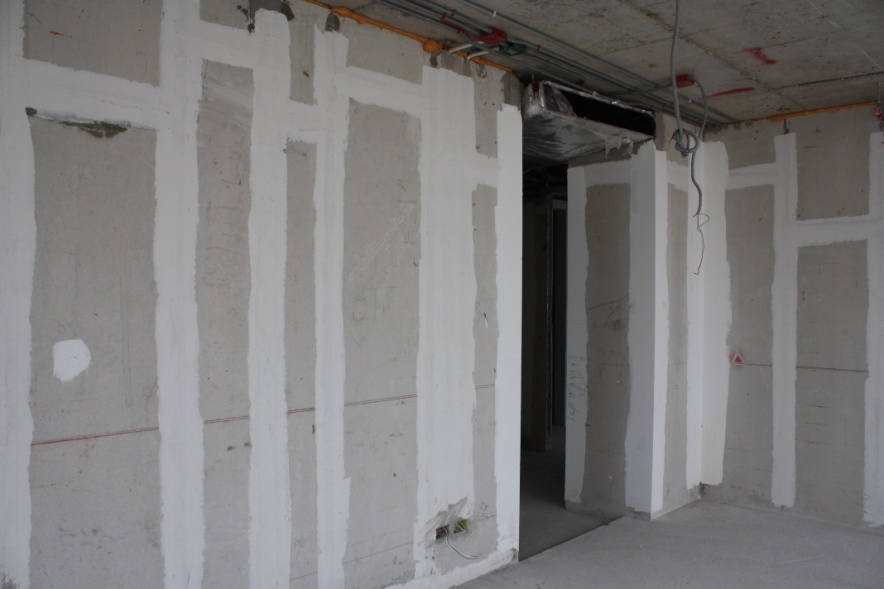 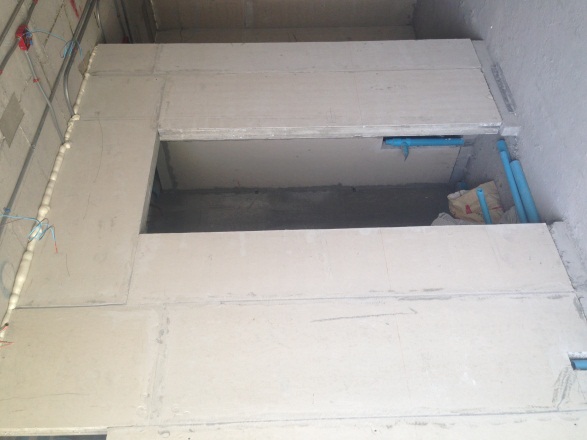 2.การฉาบรอยต่อ
1.การติดตั้งแผ่น
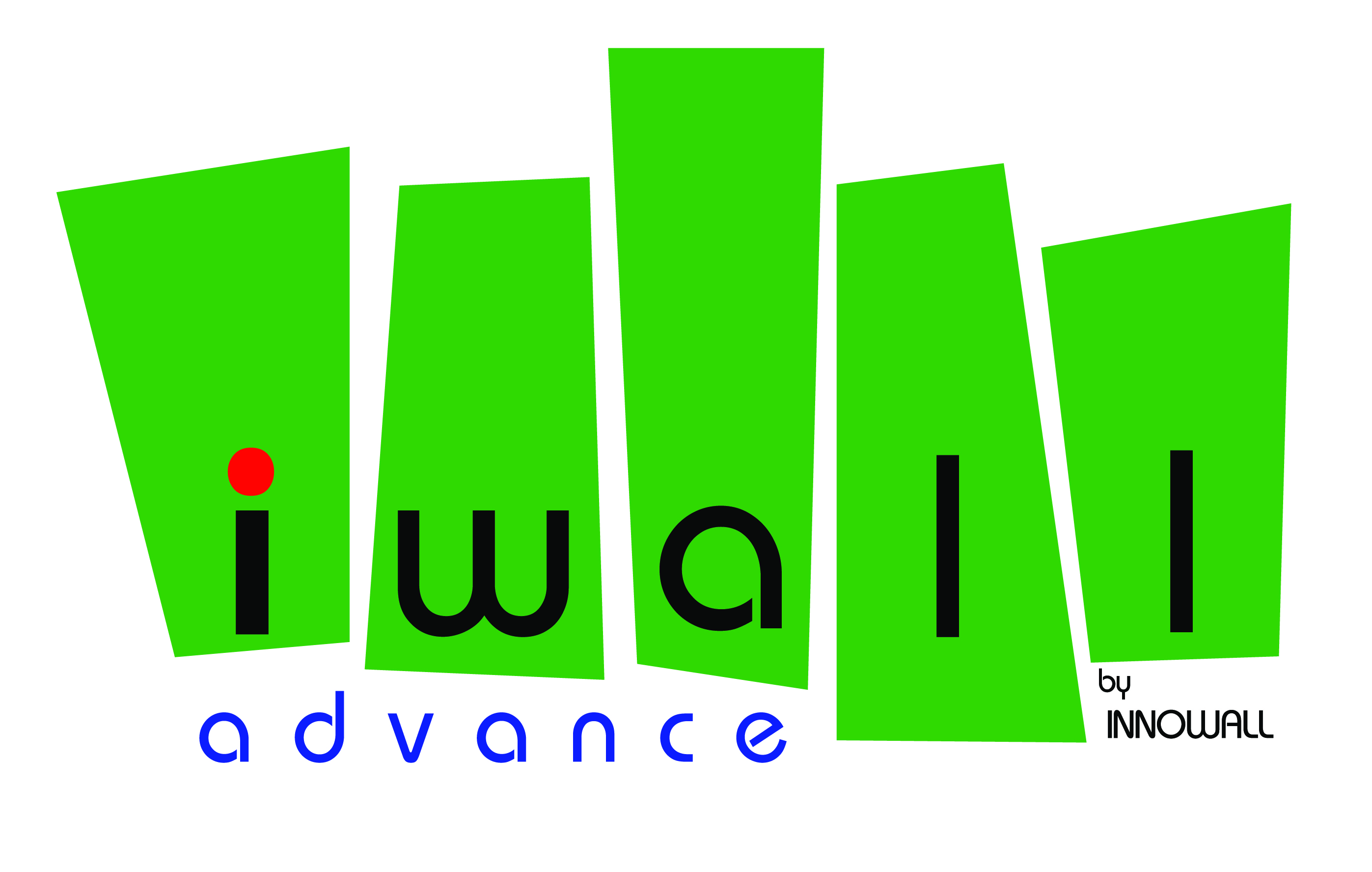 ตัวอย่างผนัง IWALL
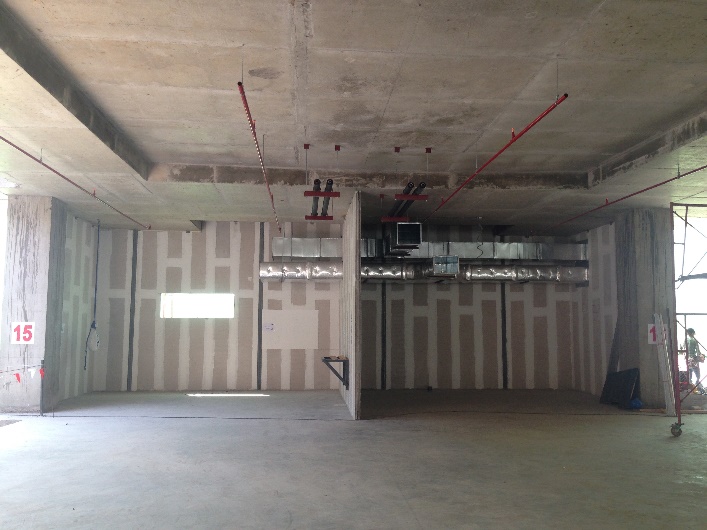 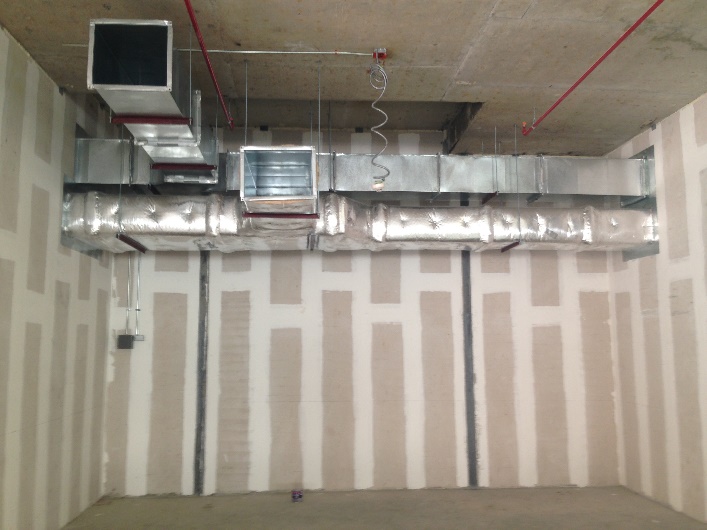 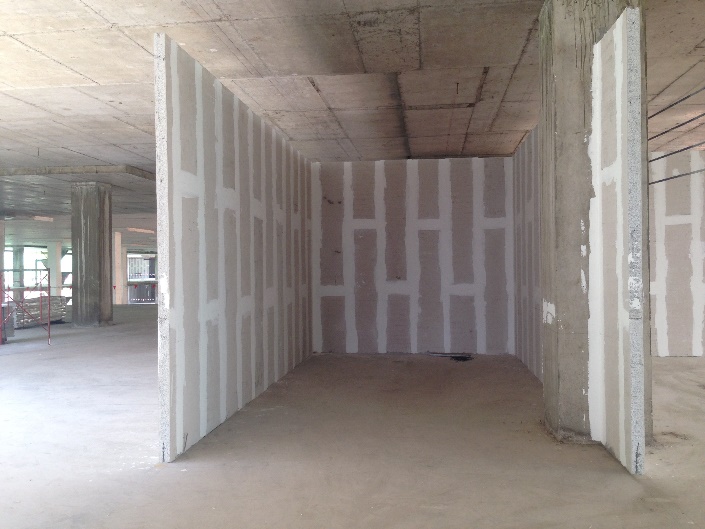 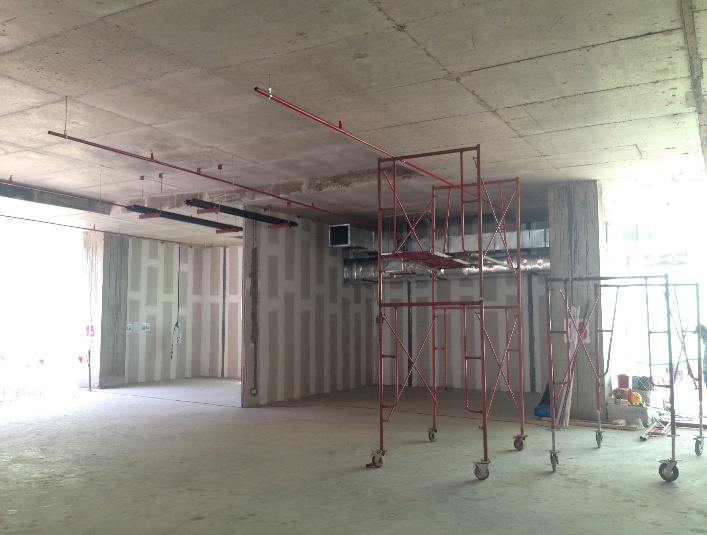 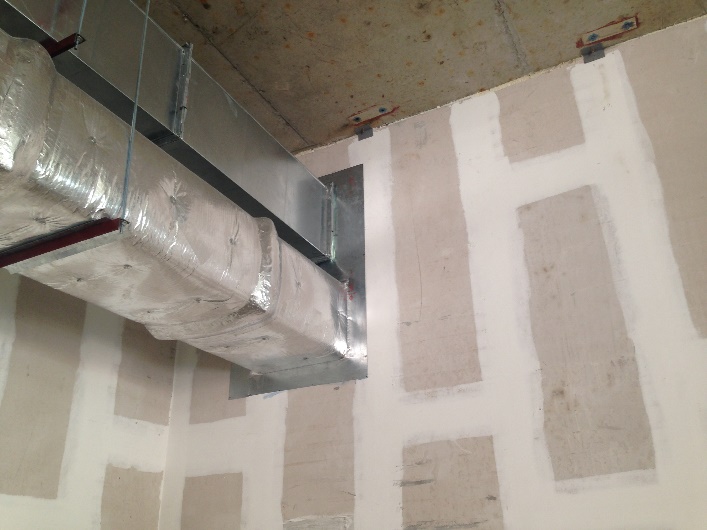 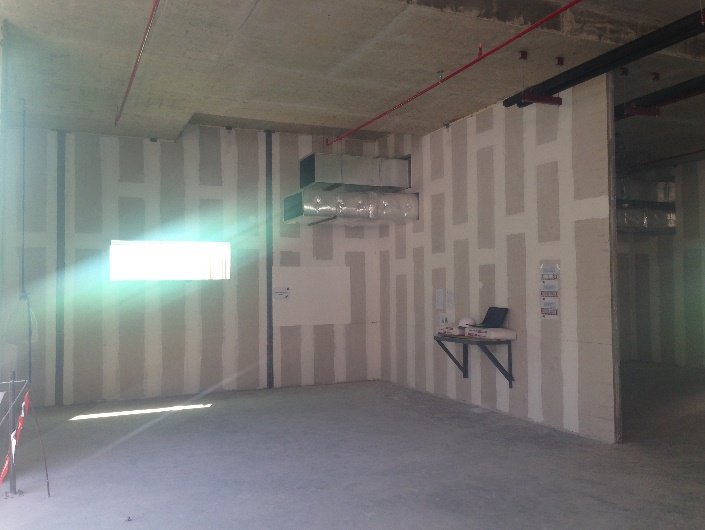 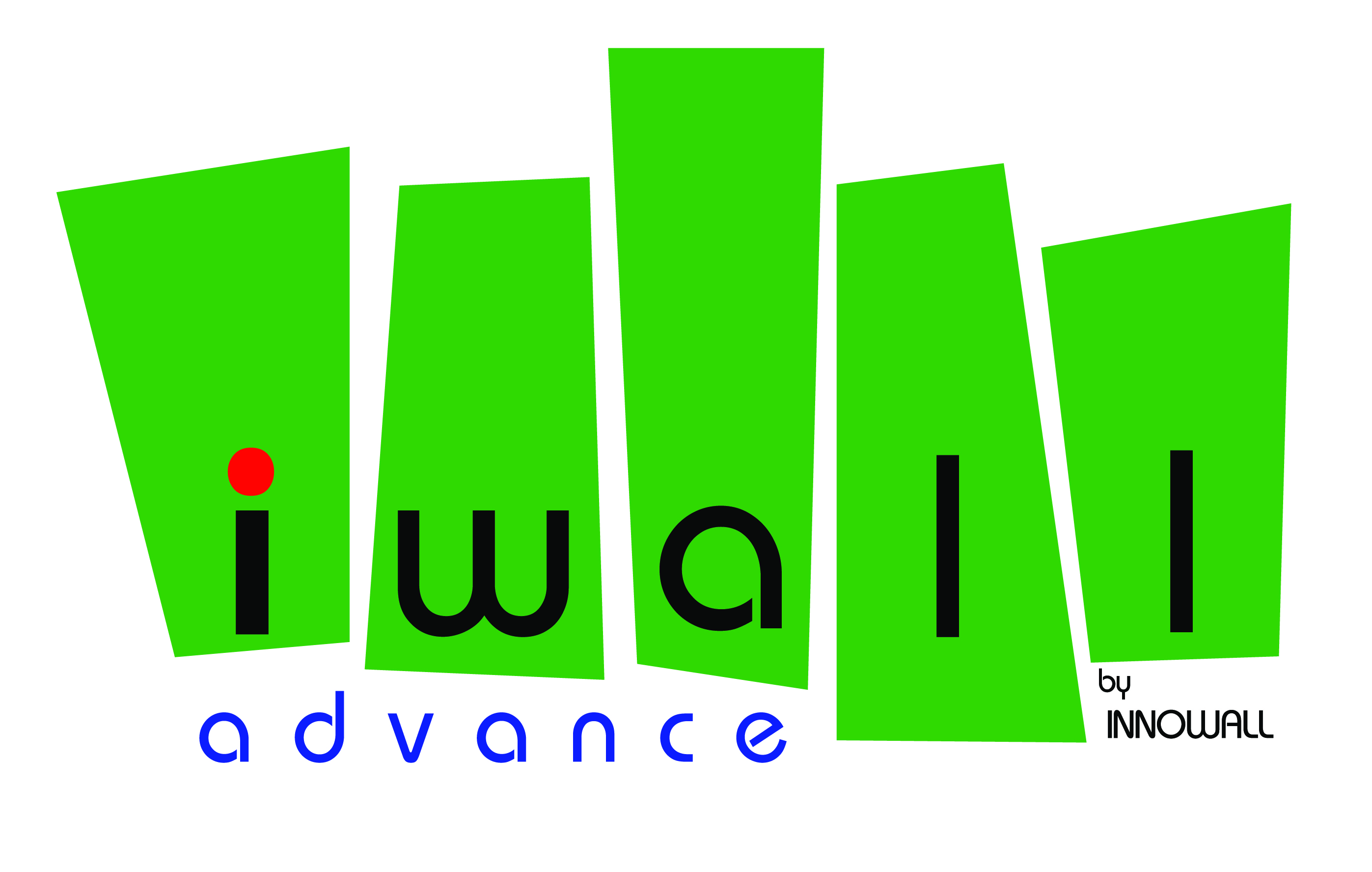 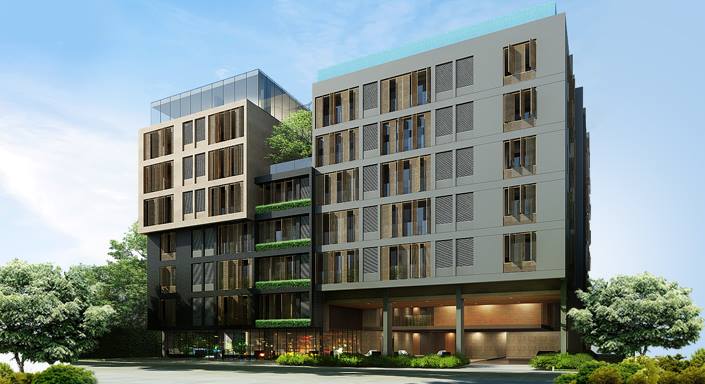 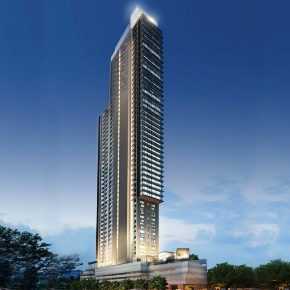 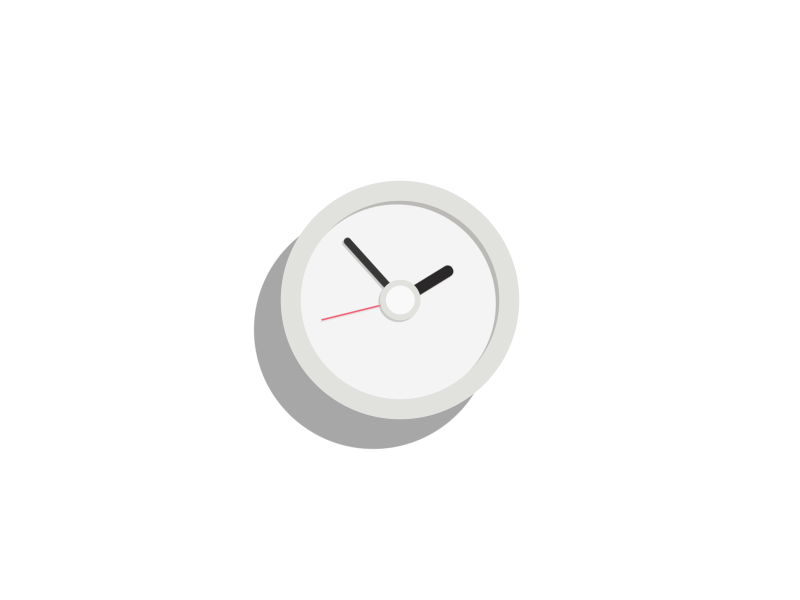 Circle Sukumvit 12
Circle  Petchaburi
2014-
2015
2014-
2015
Circle Sukumvit 11
Artermis Sukumvit 77
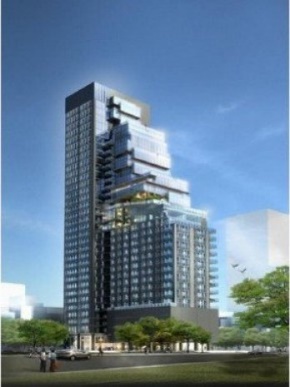 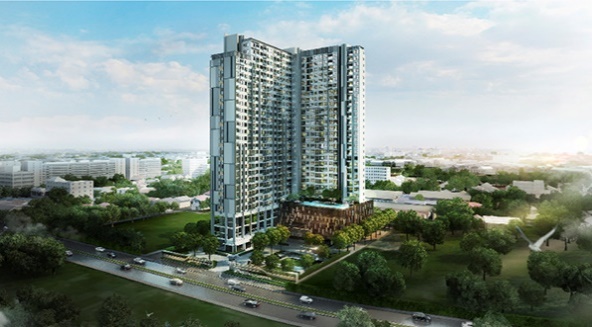 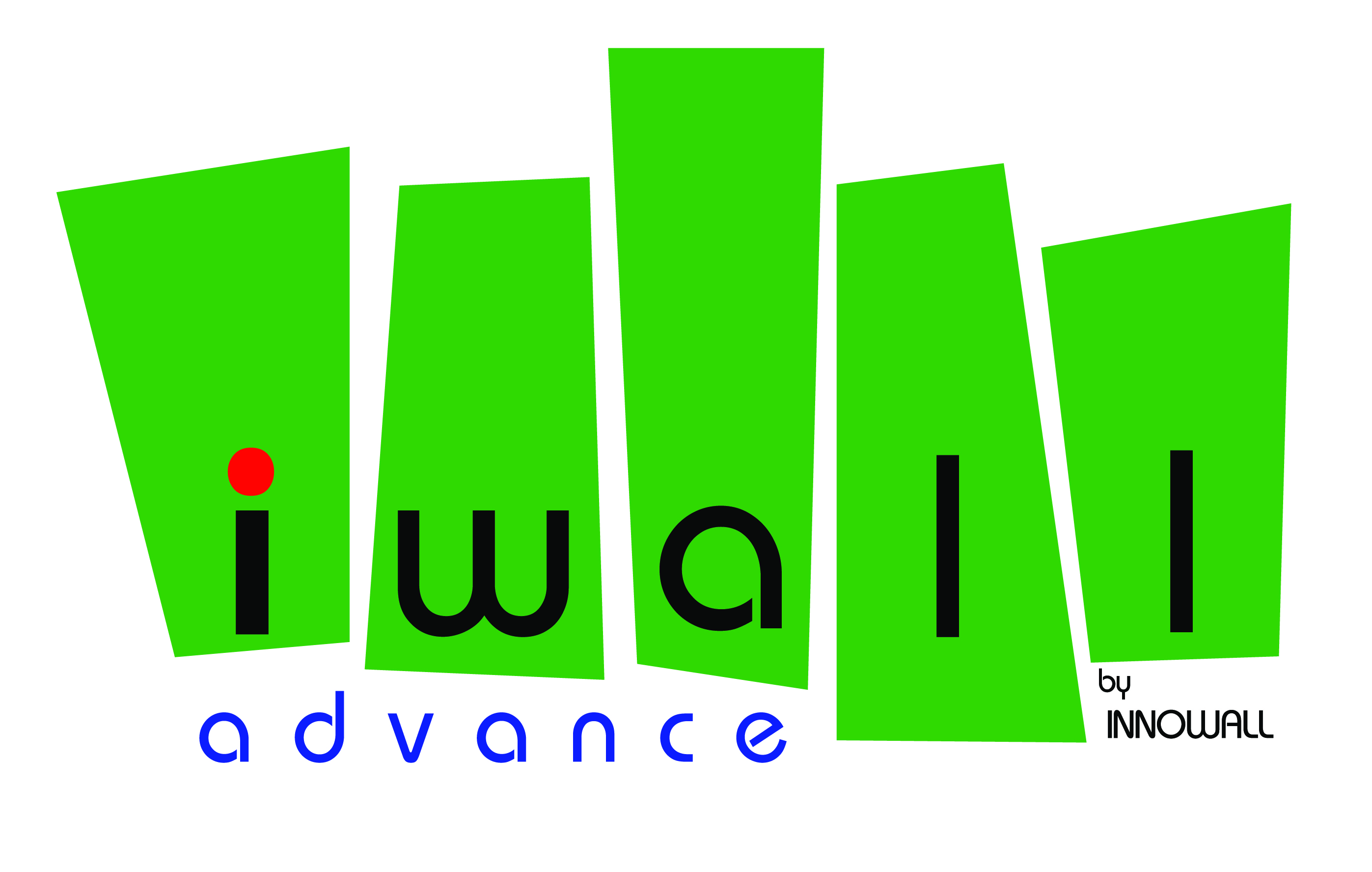 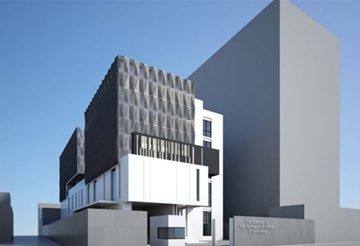 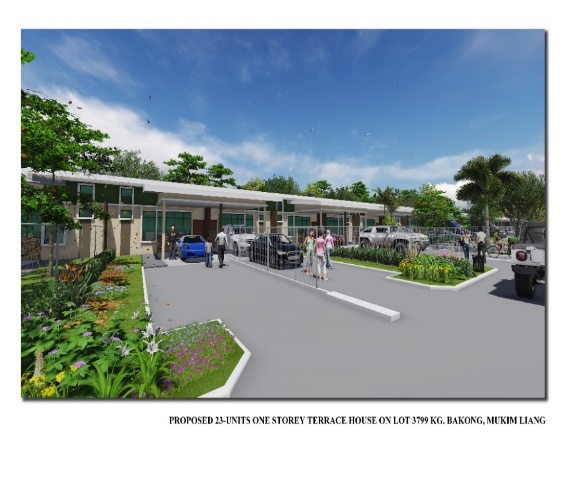 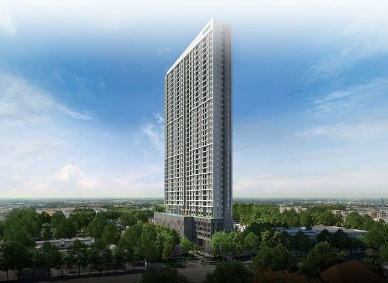 Sky line Condo
Brunei  Residential
Embassy Myanmar
2016
2016
2016
Estes Condo
Factory Rang sit
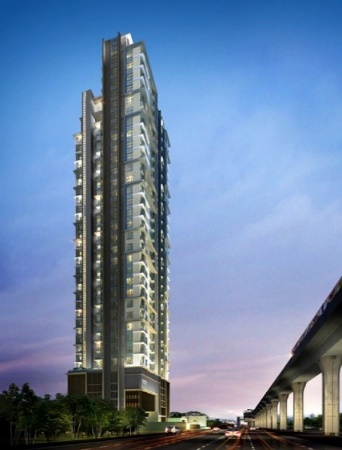 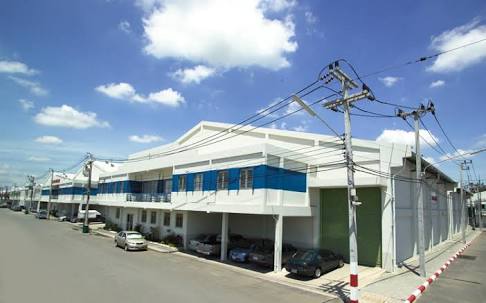 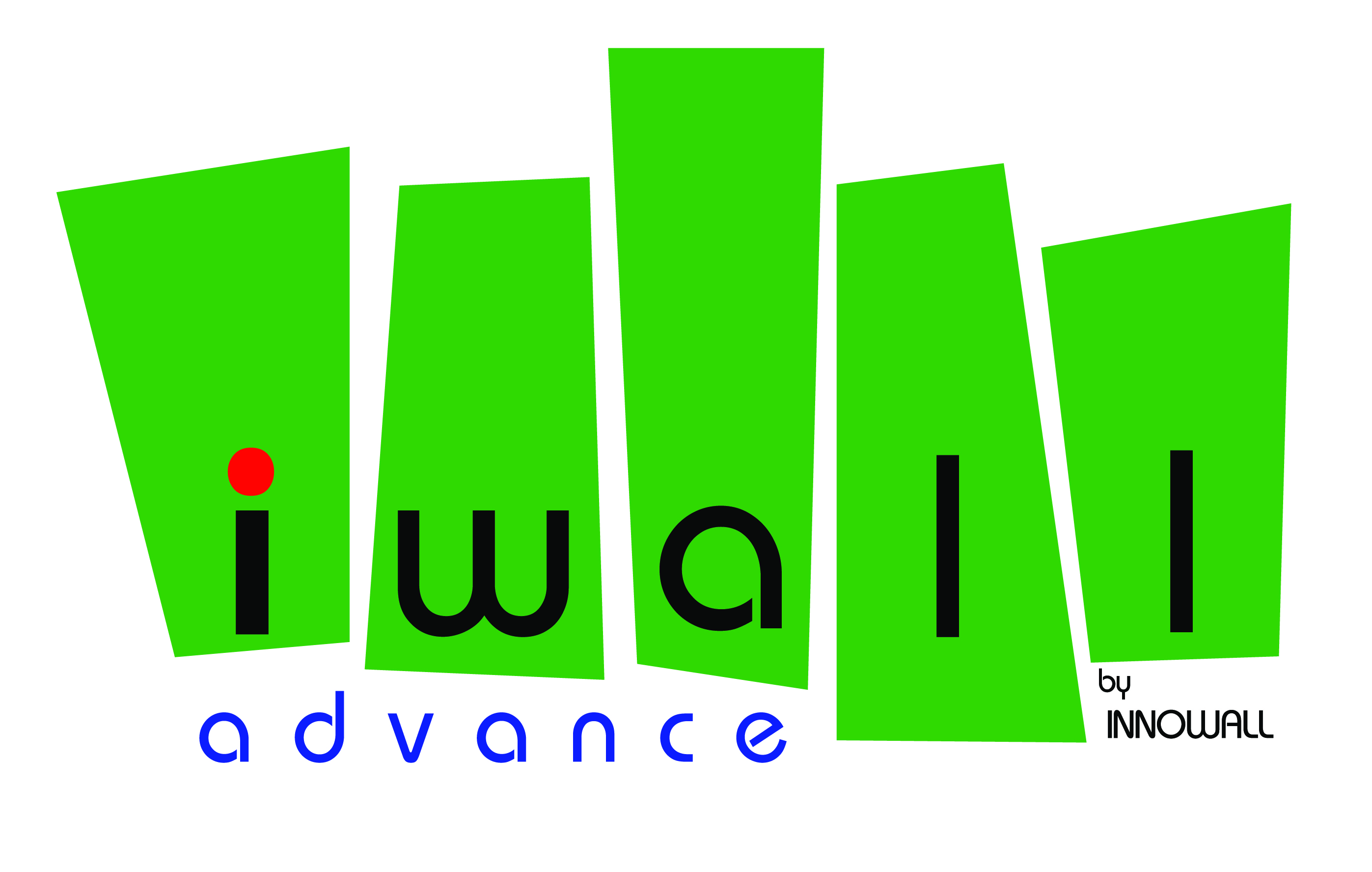 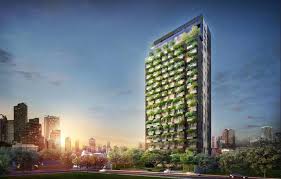 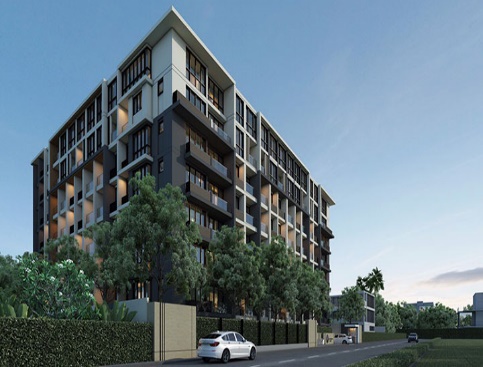 Codo Sumkumvit 31
JRY RAMA9 Soi 17
2017
2017
Le Crique Sumkumvit 64/2
May Fair Sukumvit 50
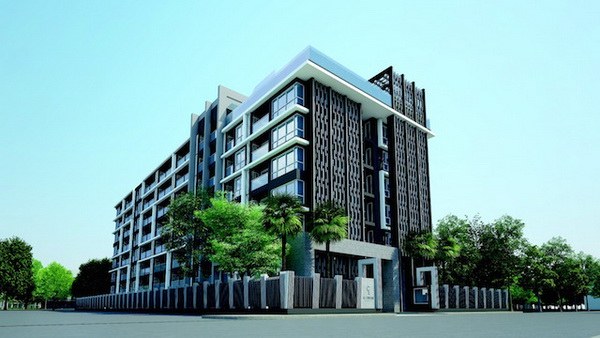 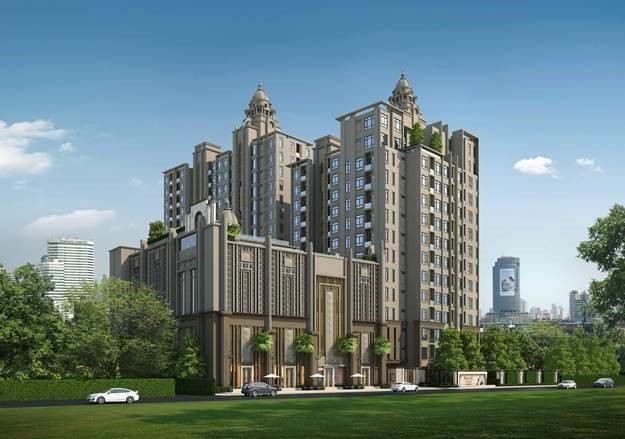 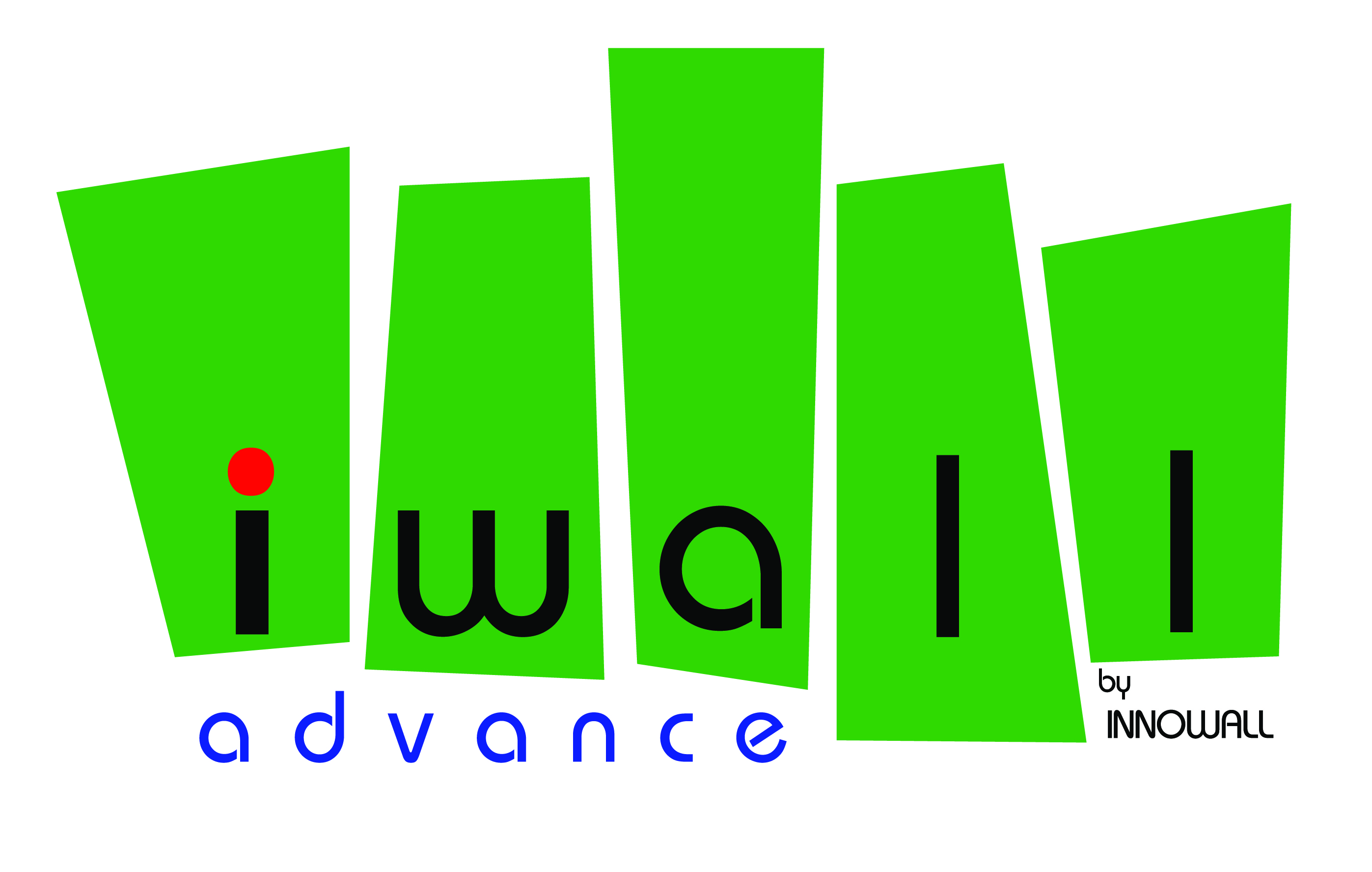 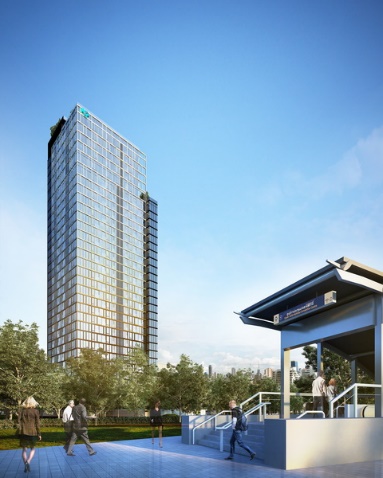 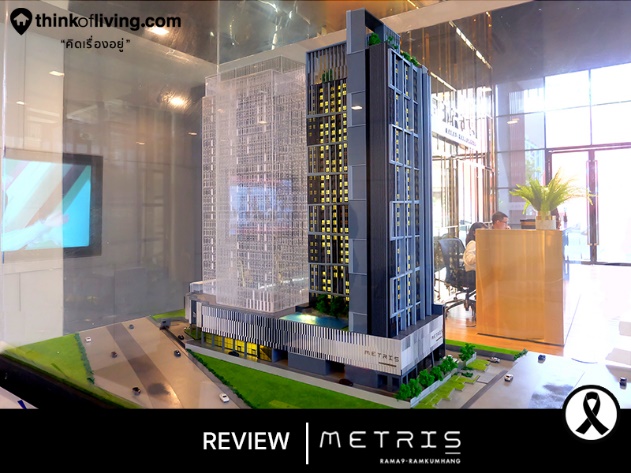 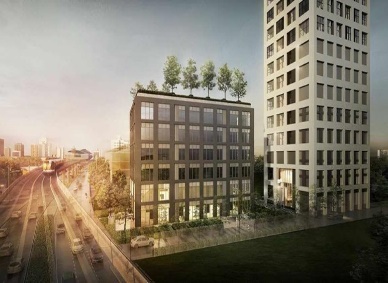 Siamese Exclusive Queens
Siamese Sukhumvit 48
METRIS Rama9-Ramkumhang
2018
2019
2018
อาคารแสดงสินค้าและสำนักงาน 2ชั้น
Siamese Exclusive 42
The Posh Twelve
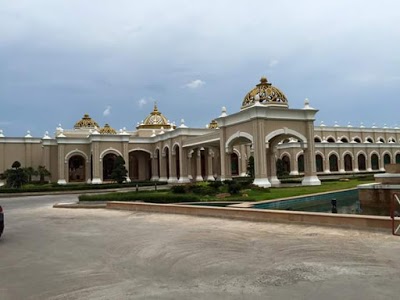 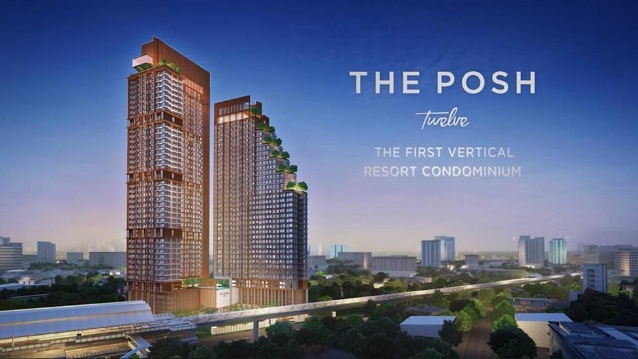 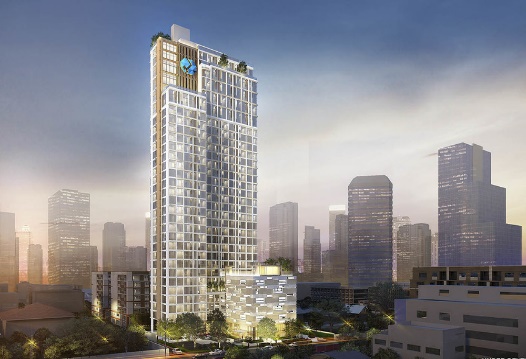 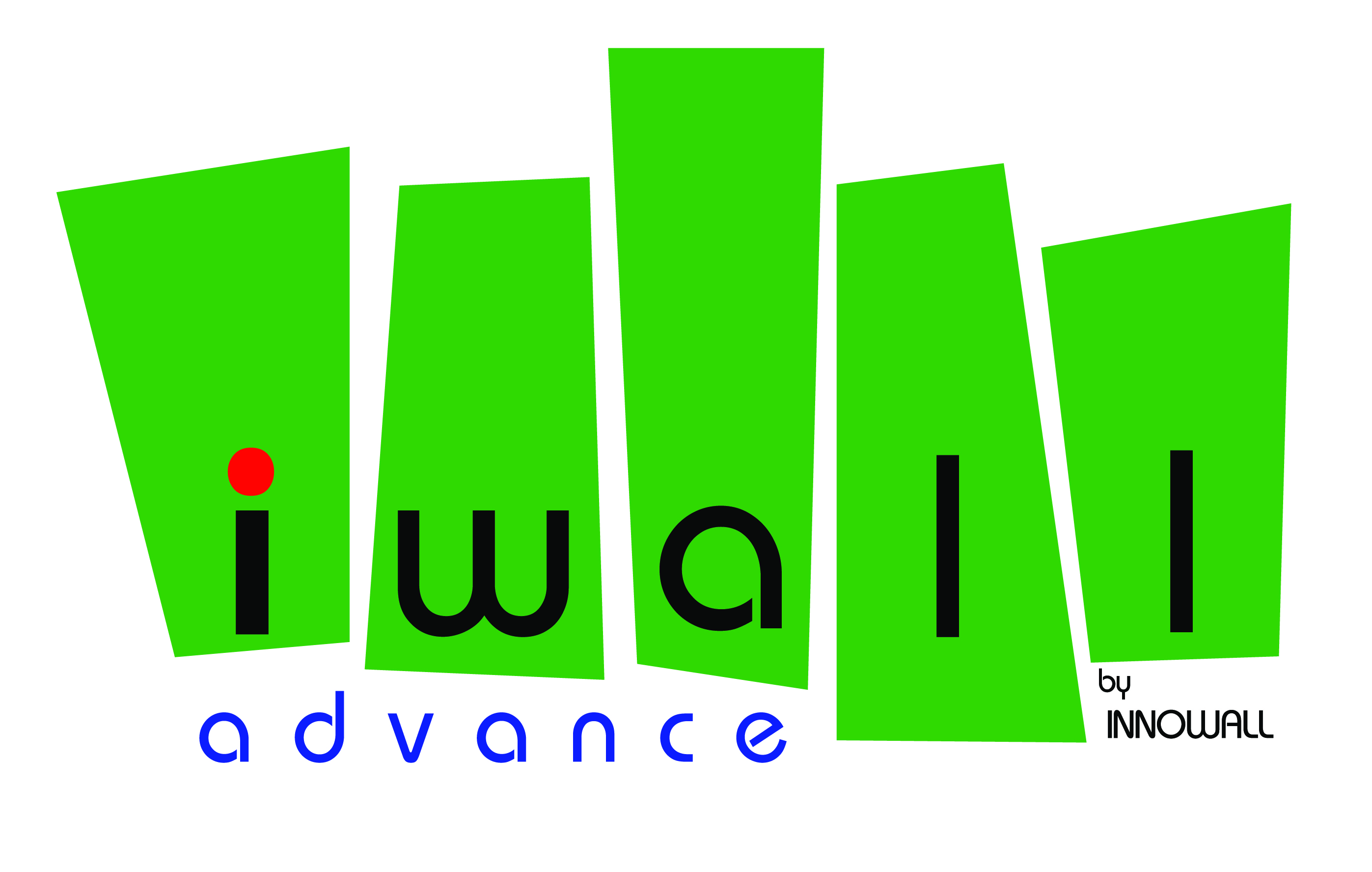 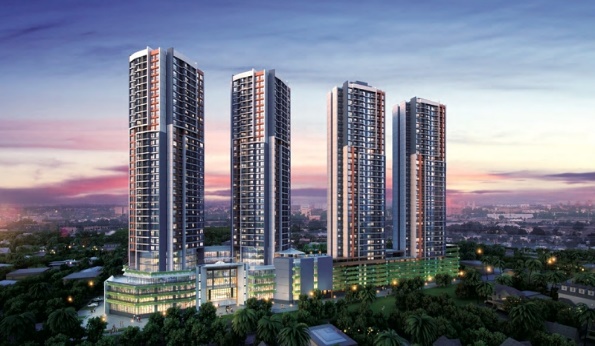 Artisan Ratchada
2019
NCP Corporation Co.,Ltd.
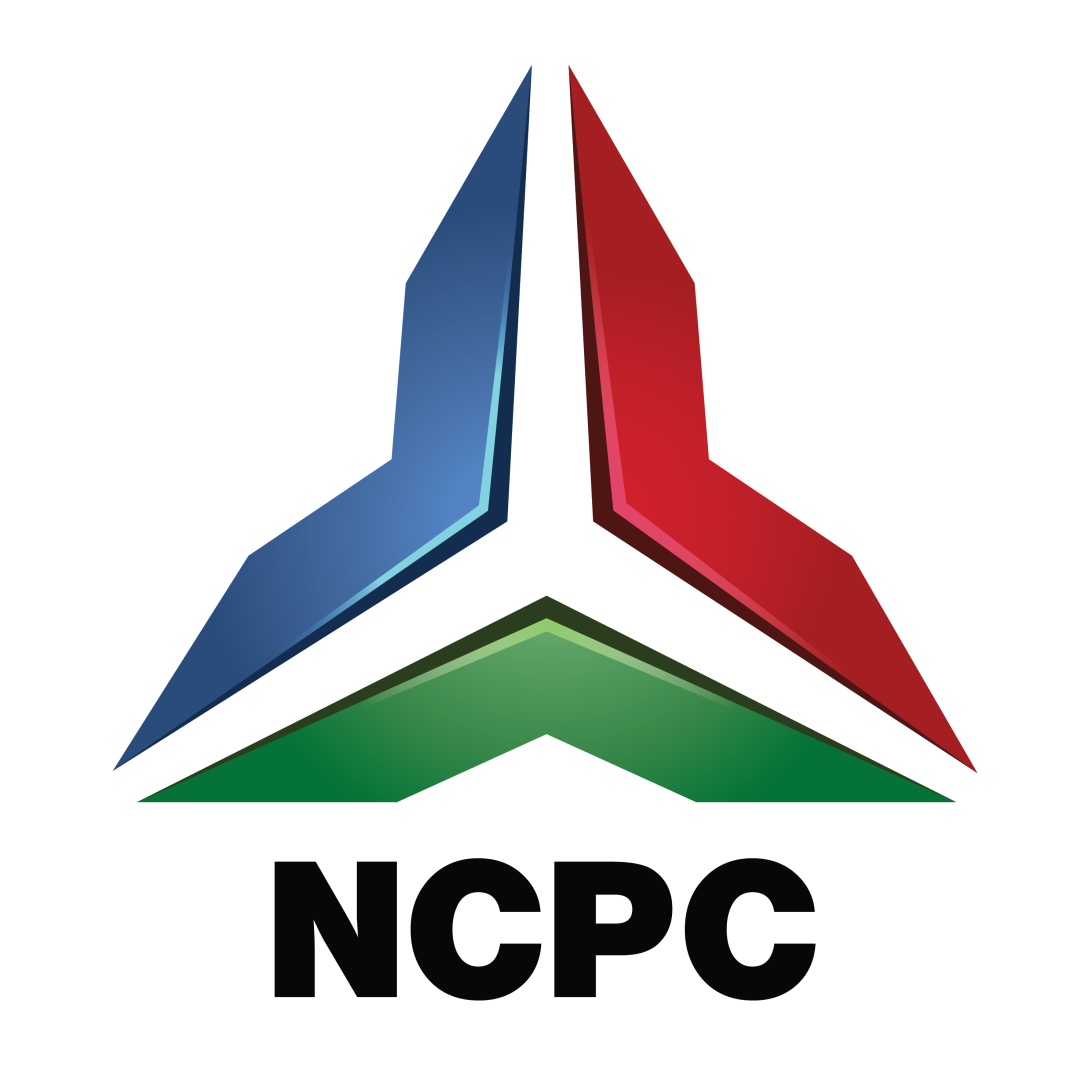 142/115 Moo. 2 
T. Naklua
A. Banlamung 
Chonburi 20150
Tel.  033-014871
Fax. 033-014871
Mobile. 0993289879
E-mail : ncp.corp168@gmail.com